Recent Progress on DerandomizingSpace-Bounded Computation (Survey)
November 27, 2023 @ Institute for Advanced Study


William Hoza
University of Chicago
Coins are costly
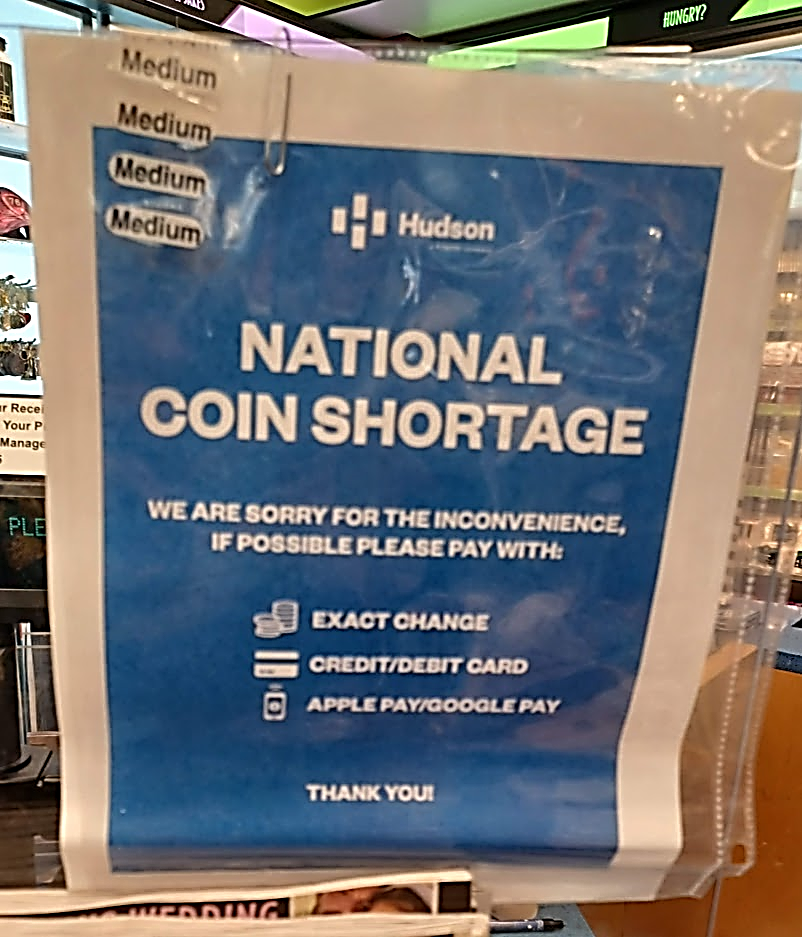 Randomness is an expensive computational resource
Like time or space
Using less randomness is better than using more randomness
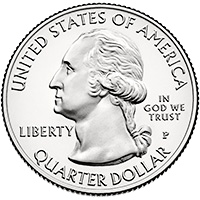 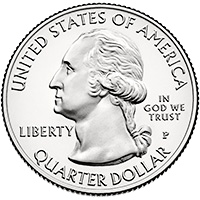 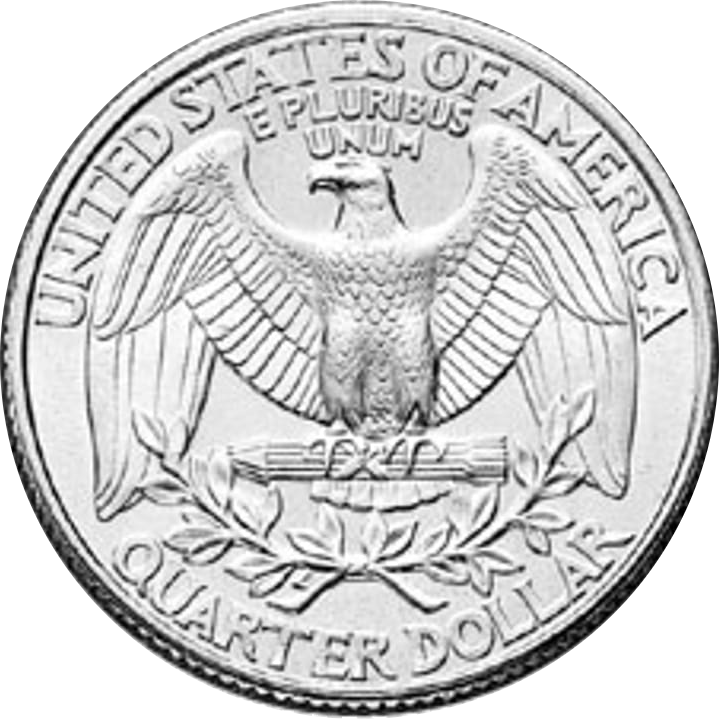 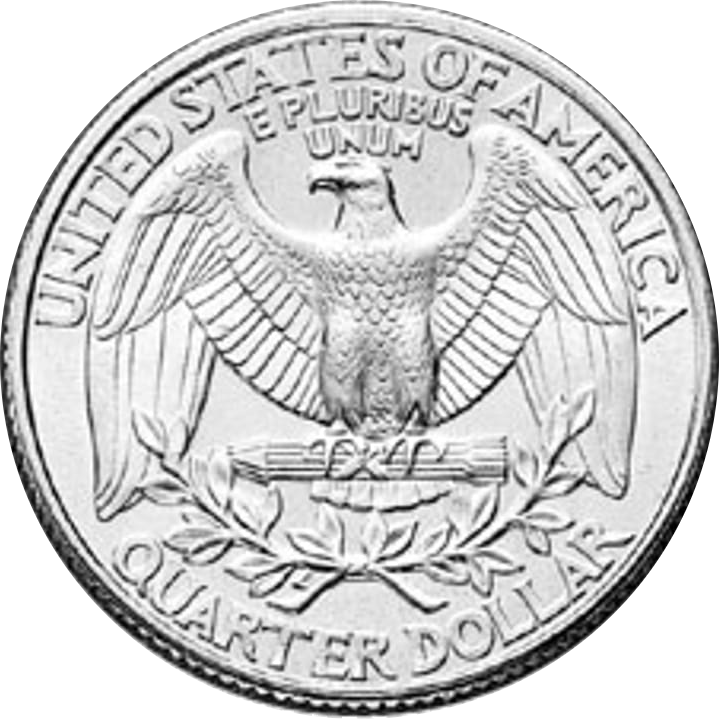 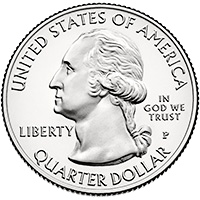 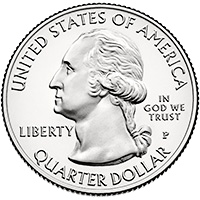 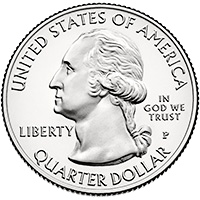 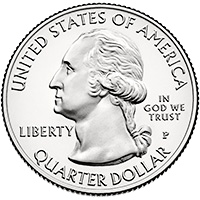 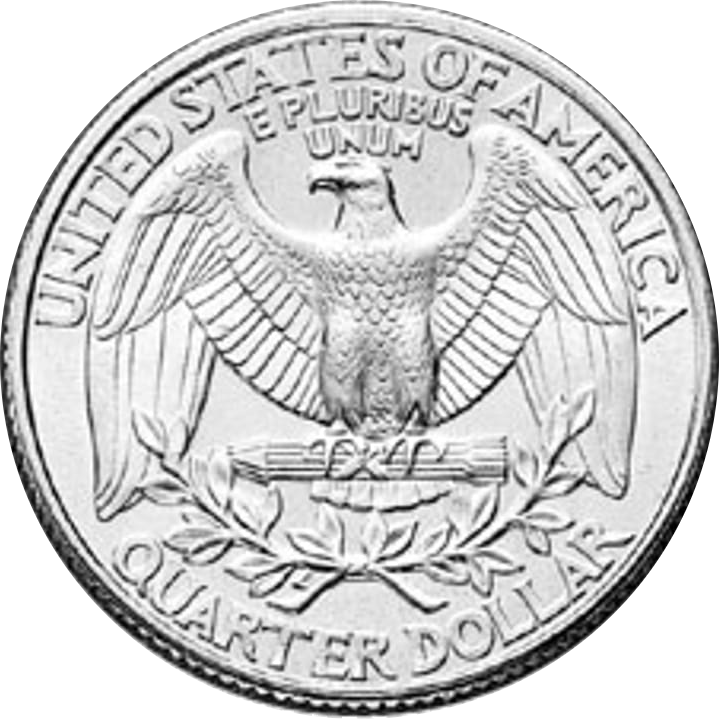 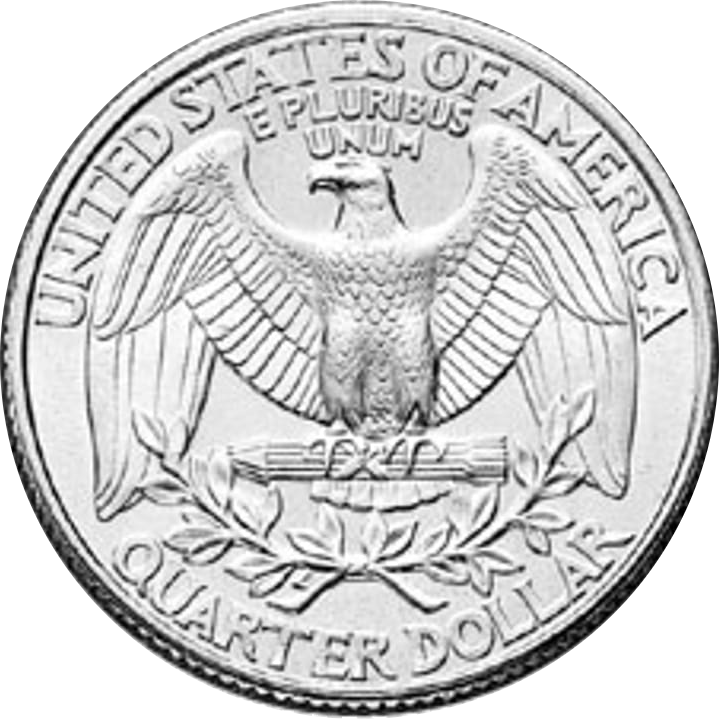 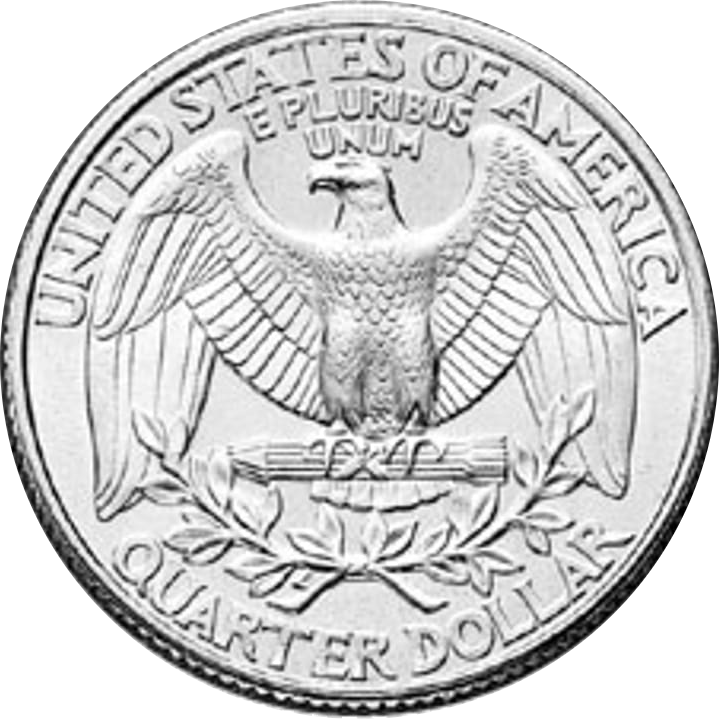 😢
🙂
😄
No known efficient algorithm
Efficient randomized algorithm
Efficient deterministic algorithm
Power of randomness?
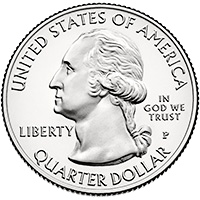 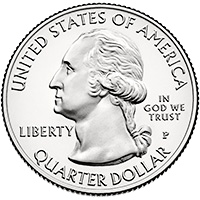 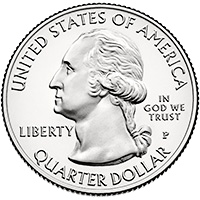 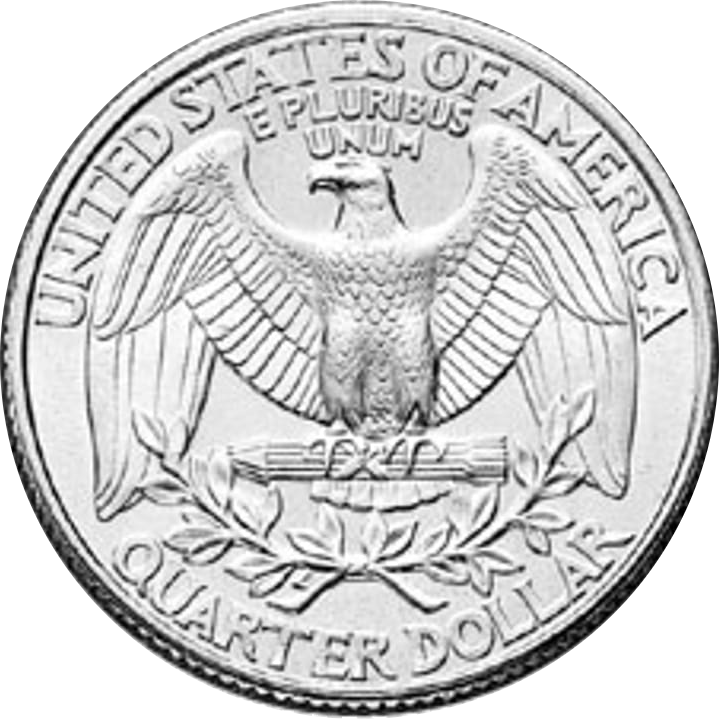 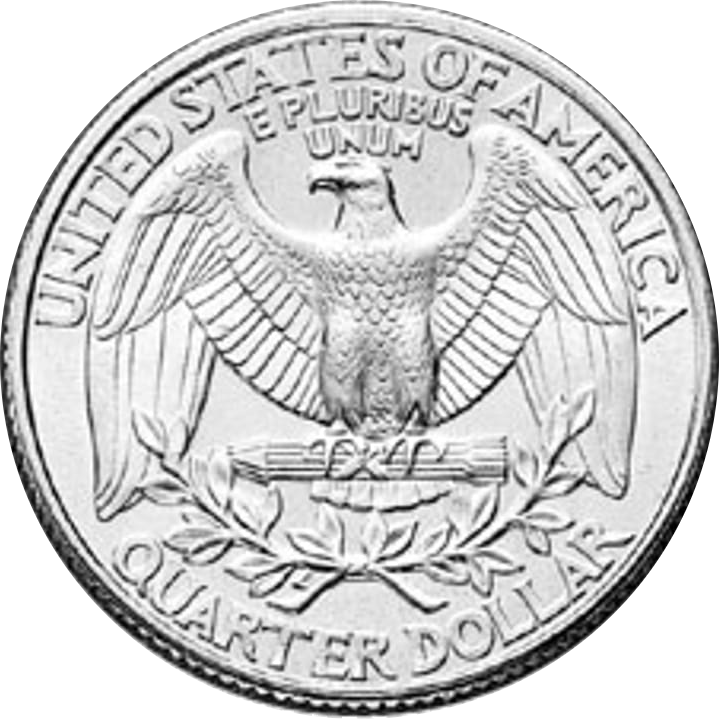 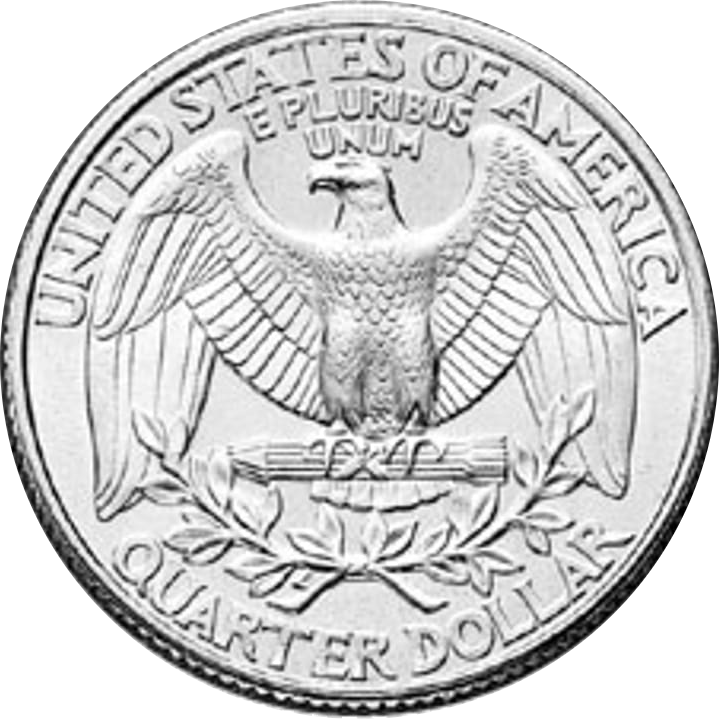 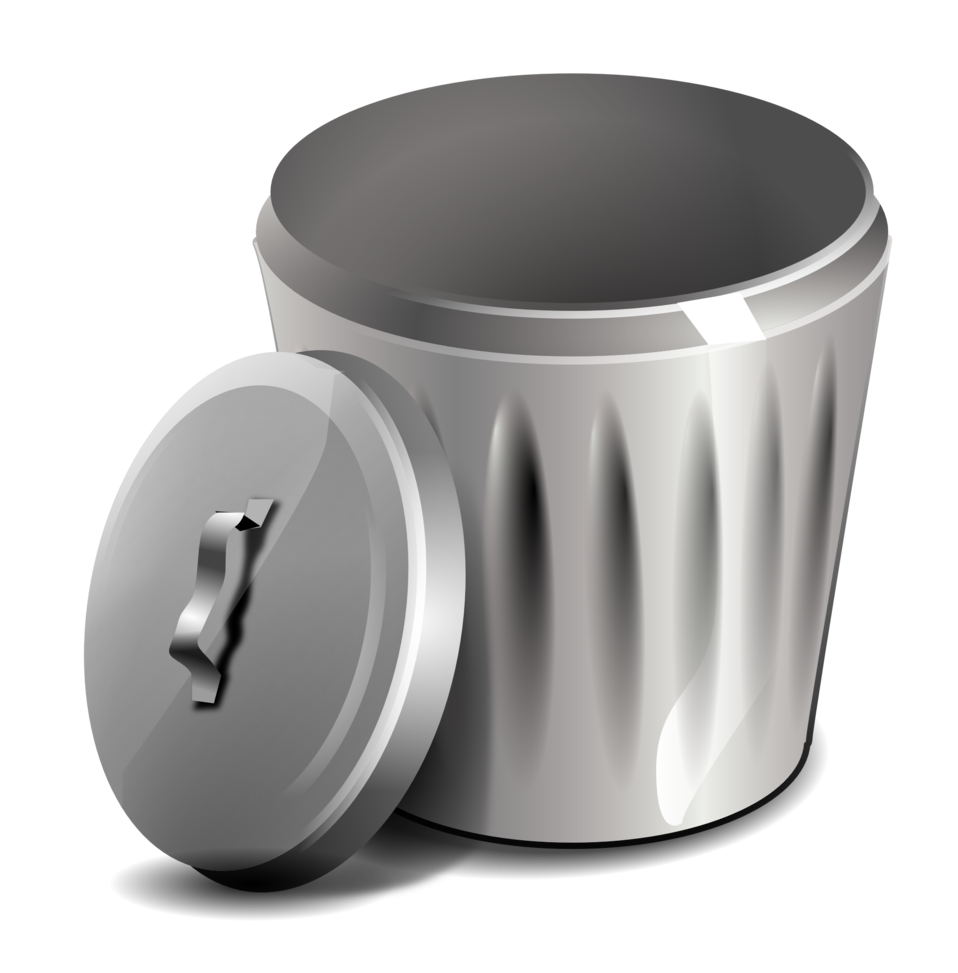 The read-once assumption
Read-once branching programs (ROBPs)
0
1
acc
1
0
1
rej
1
1
0
acc
0
0
0
acc
1
rej
Plan for the rest of this talk
Approach 1:Pseudorandom Generatorsvia Iterated Restrictions
Pseudorandom generators (PRGs)
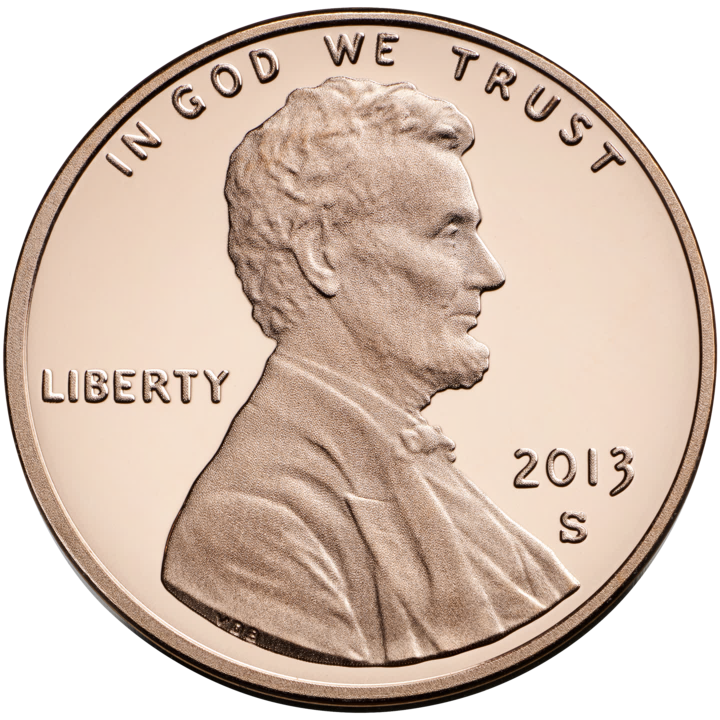 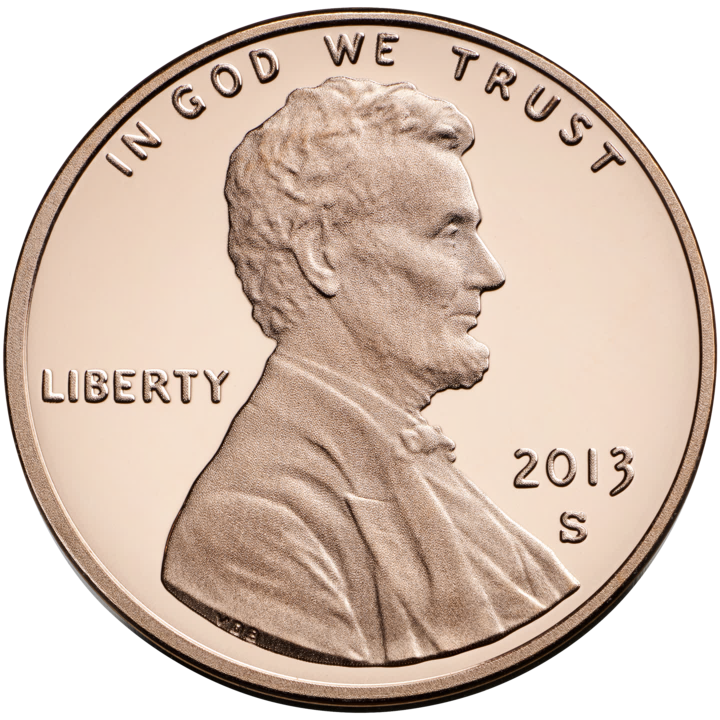 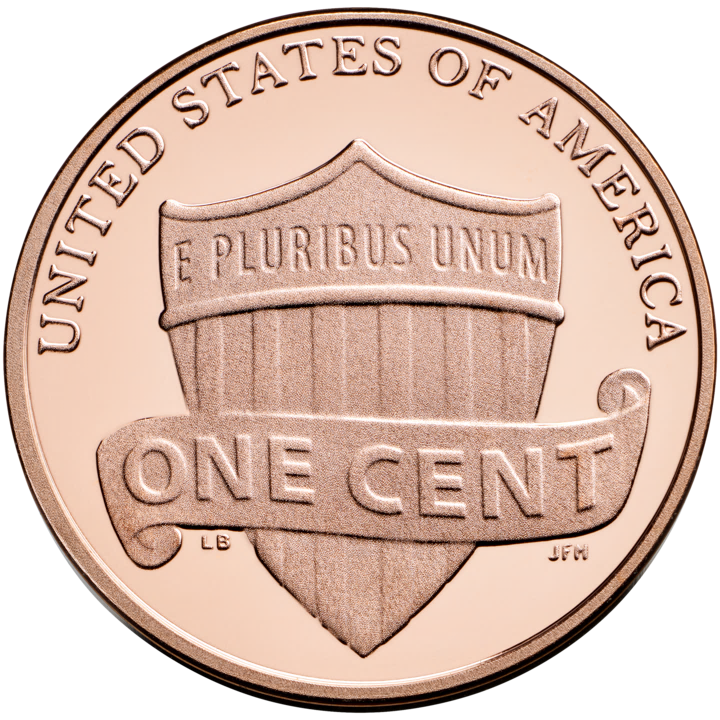 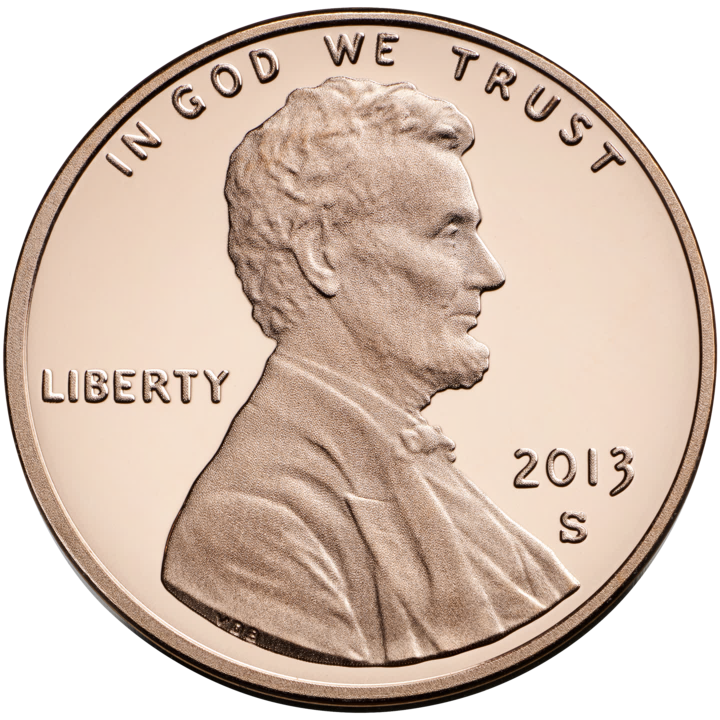 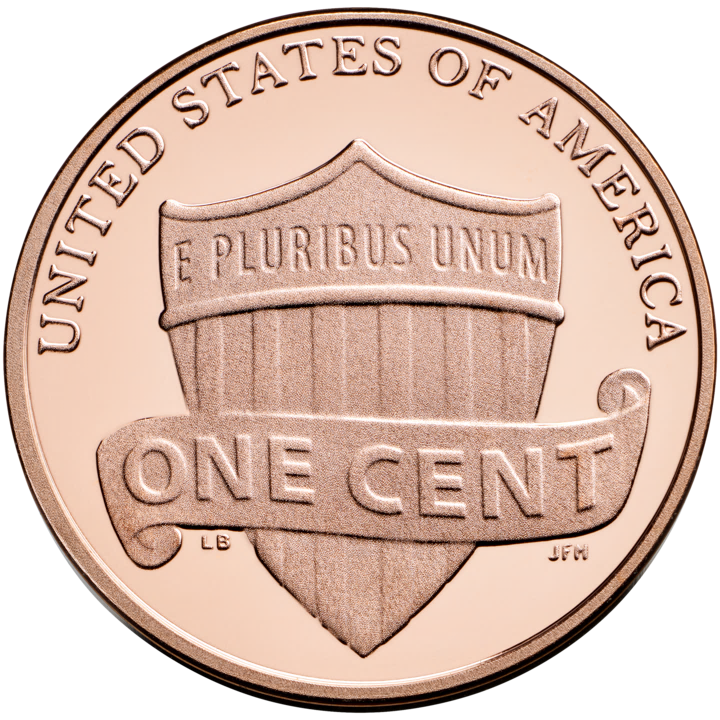 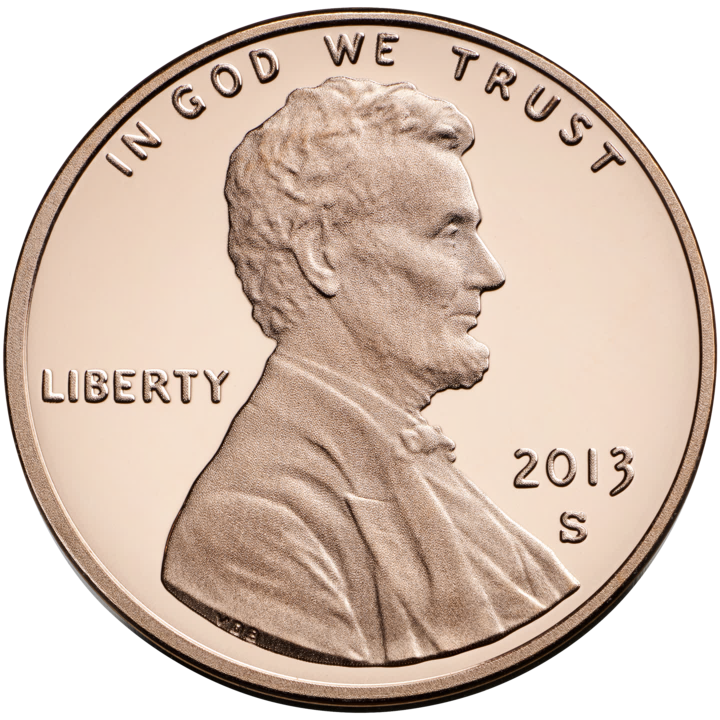 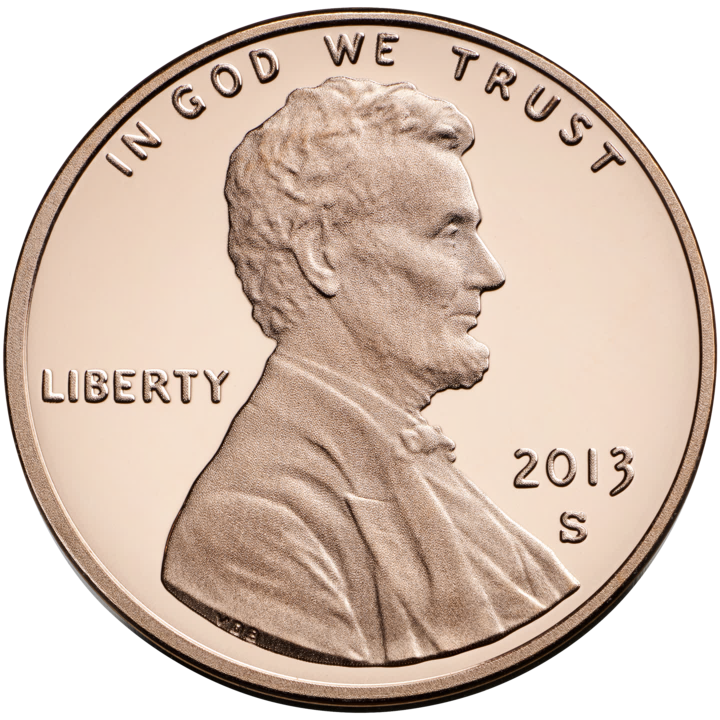 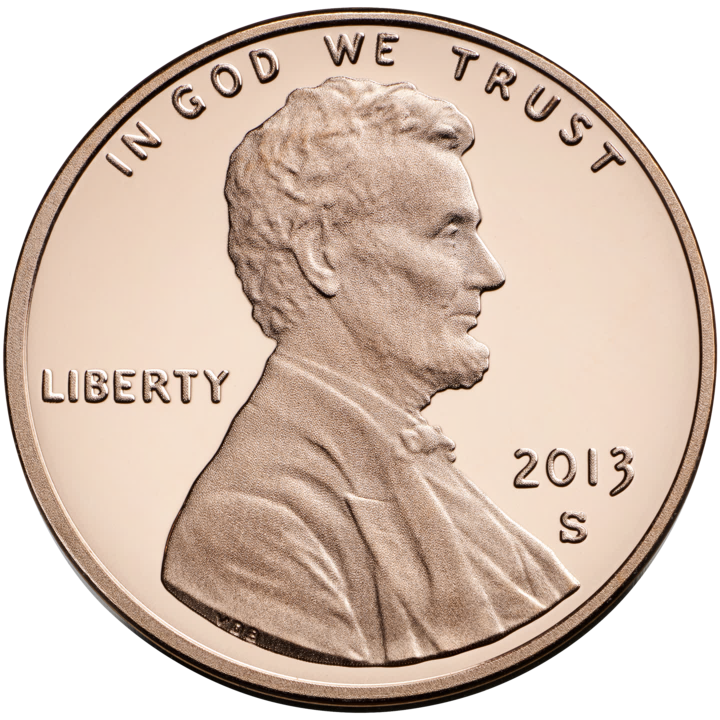 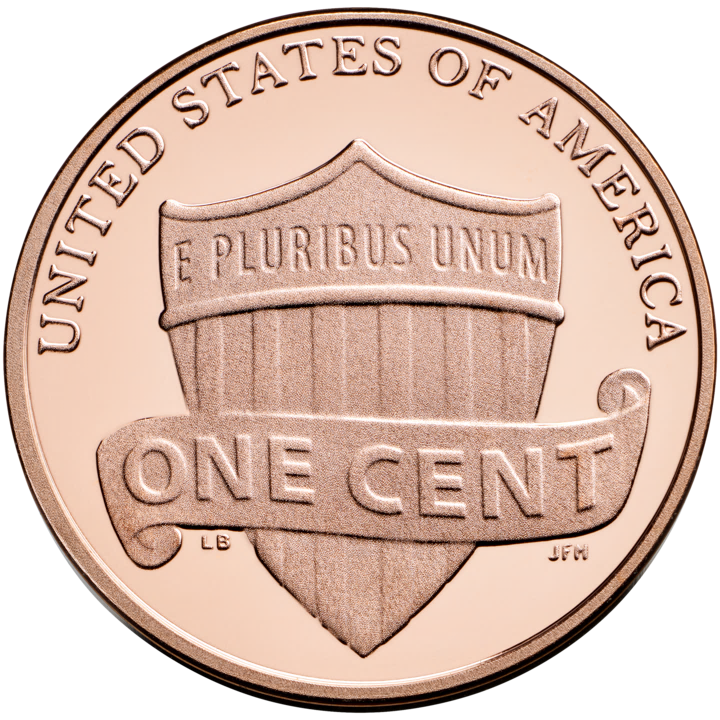 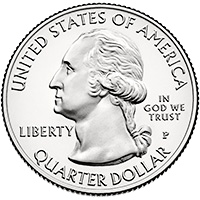 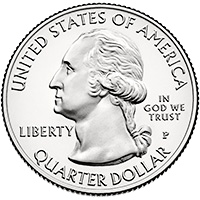 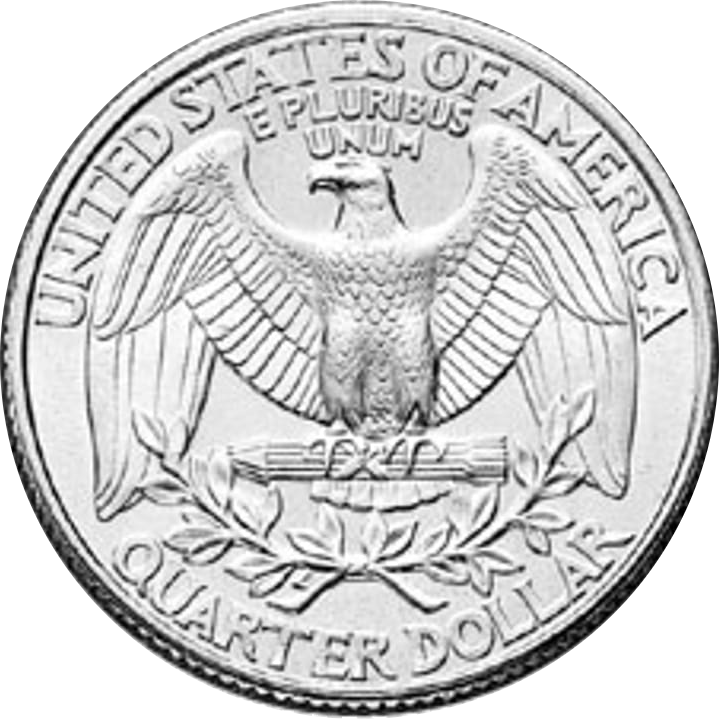 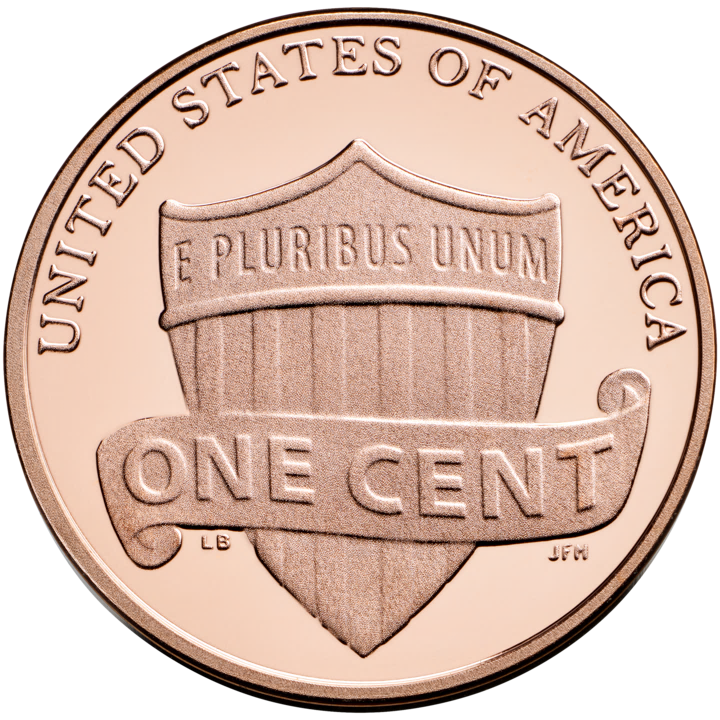 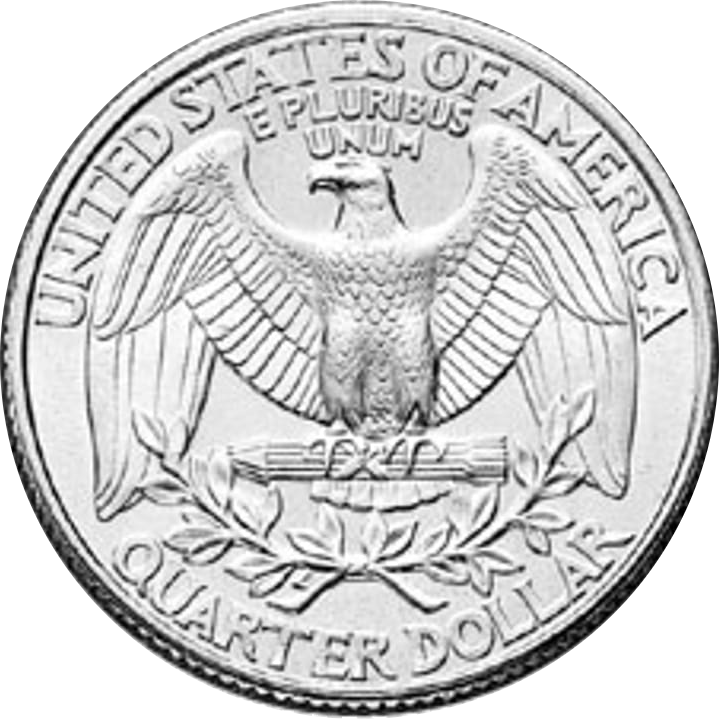 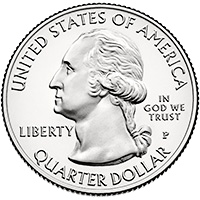 PRGs and lower bounds
Unconditional PRGs for ROBPs
Variable ordering
🔀
Iterated restriction framework [Ajtai, Wigderson 1985]
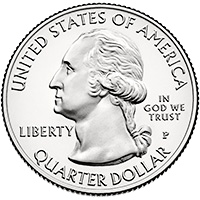 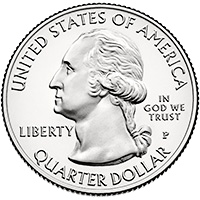 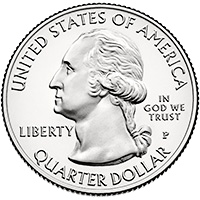 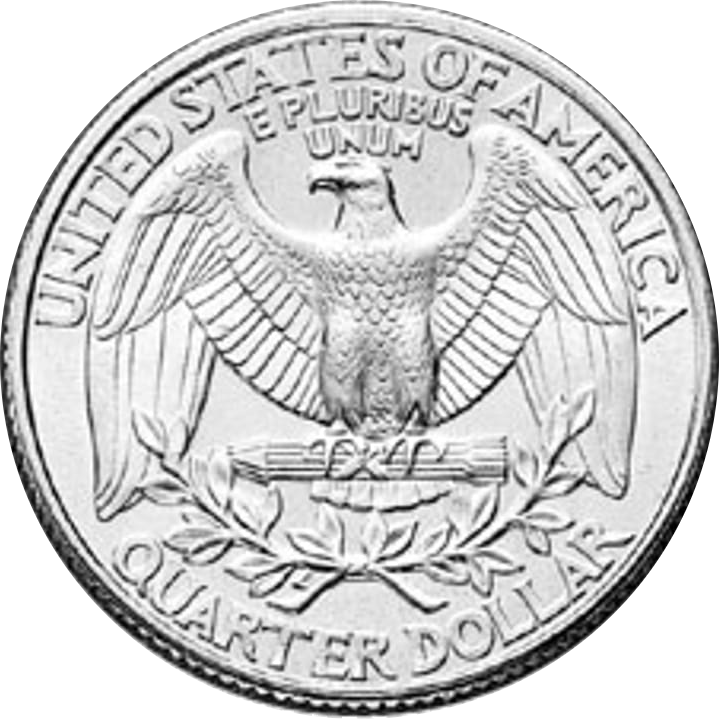 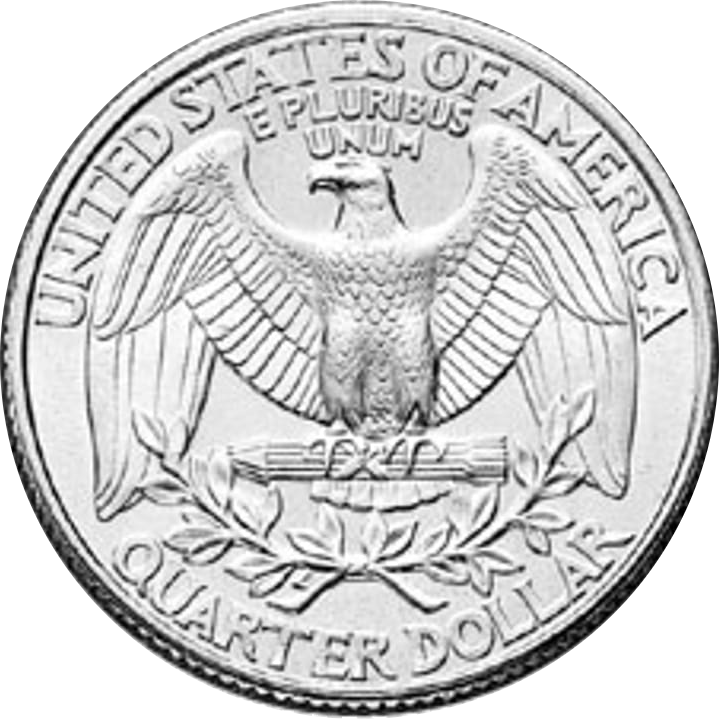 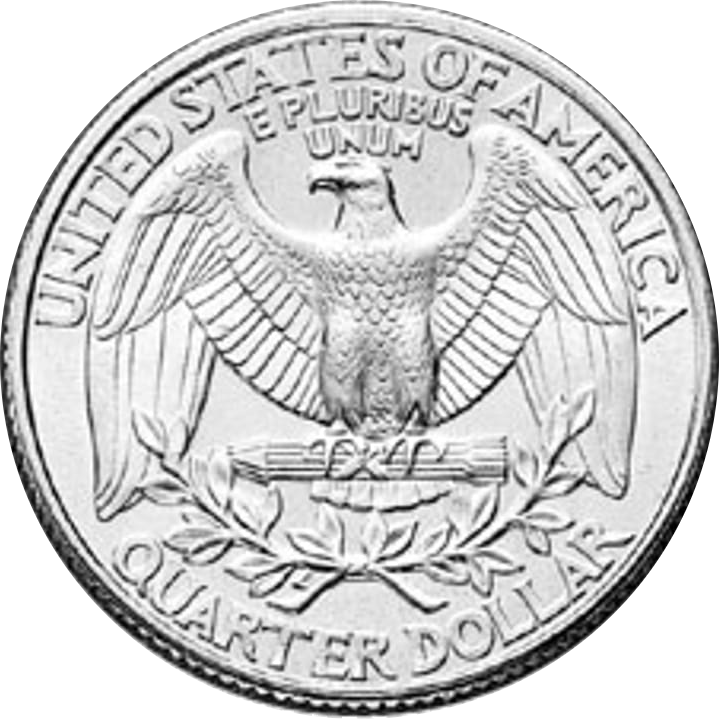 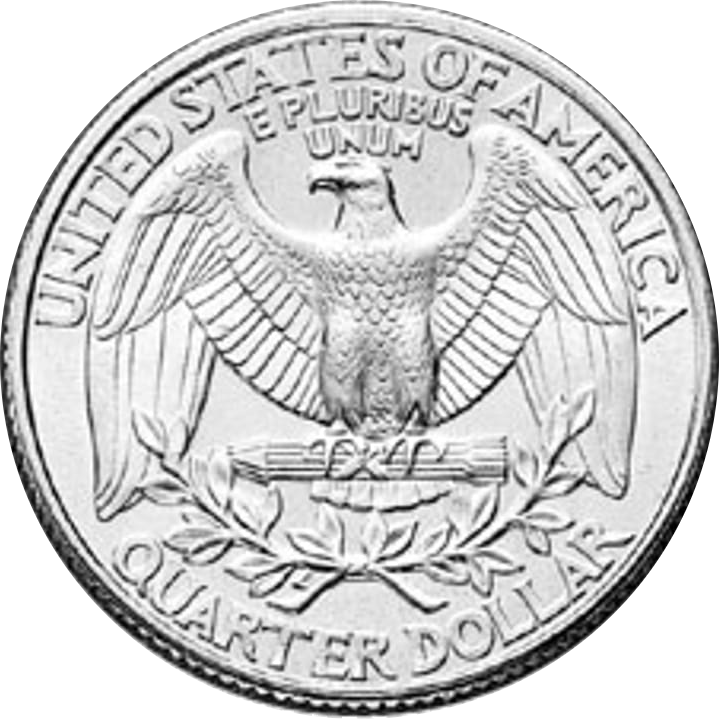 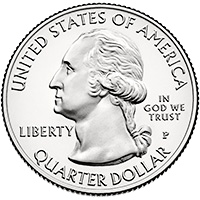 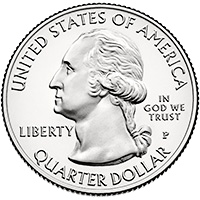 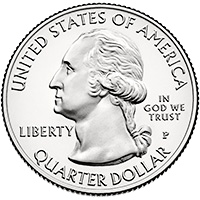 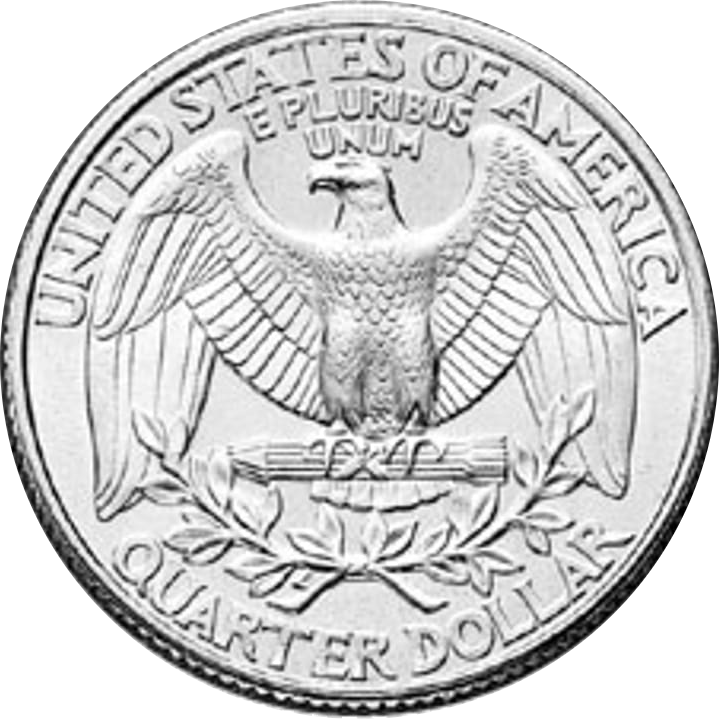 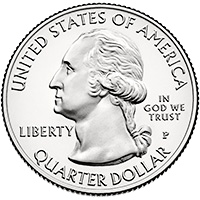 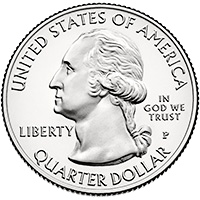 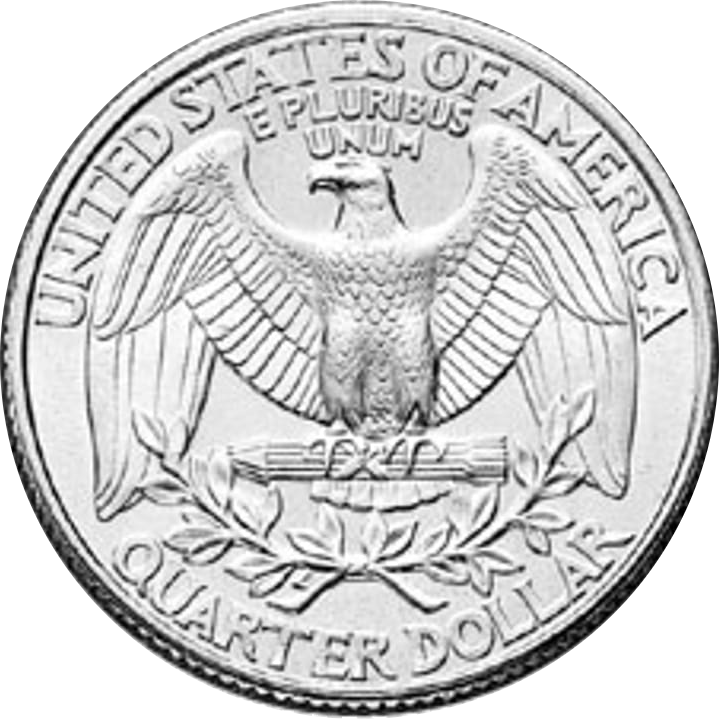 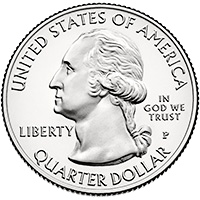 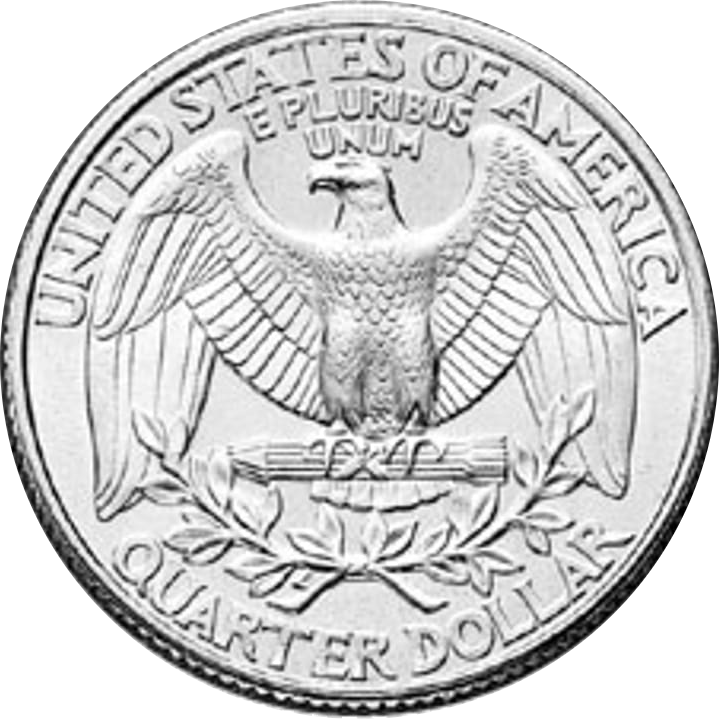 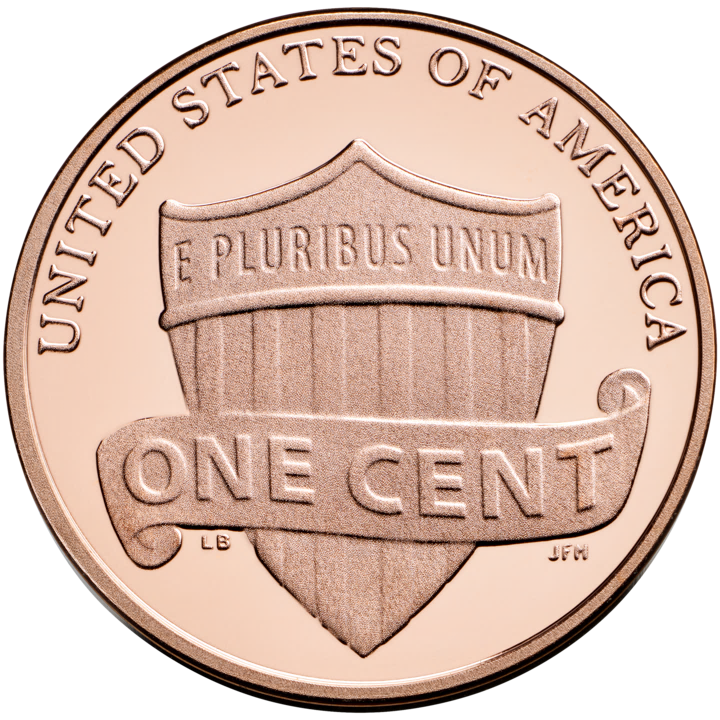 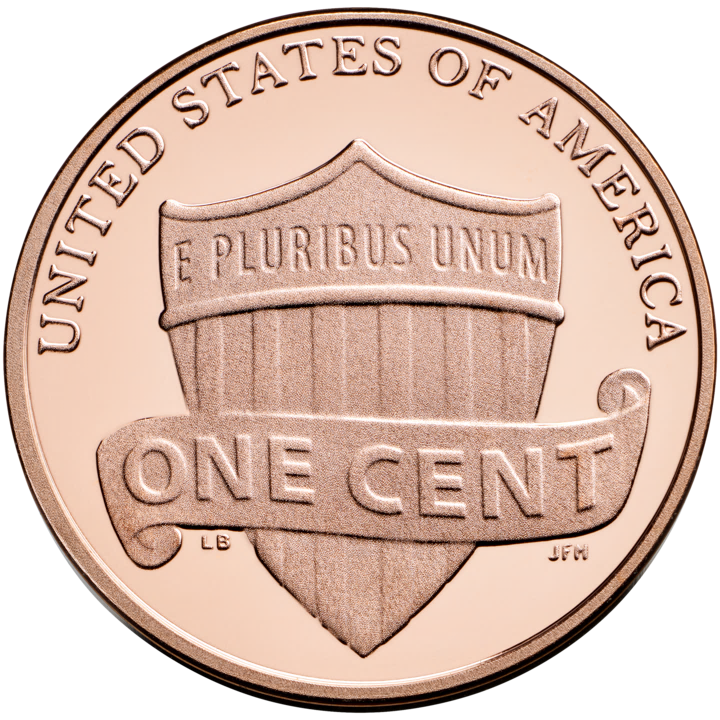 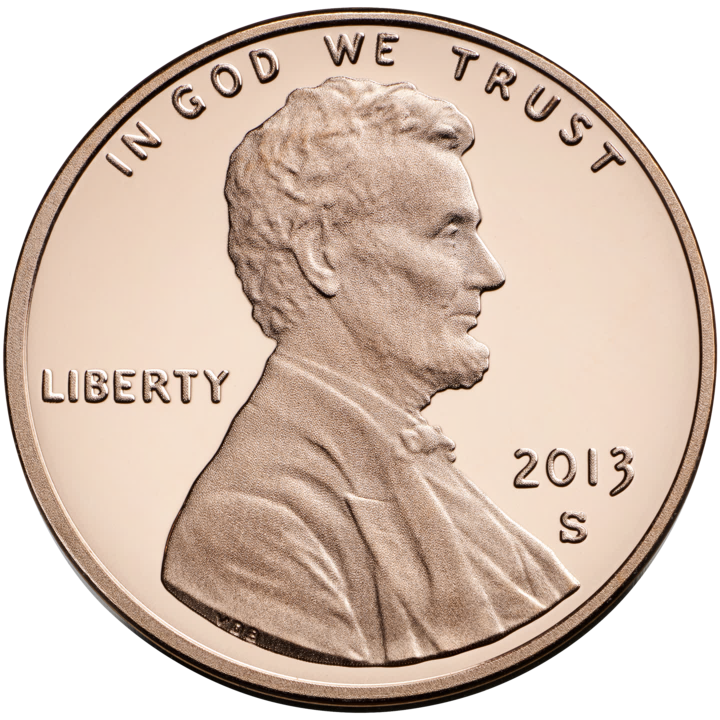 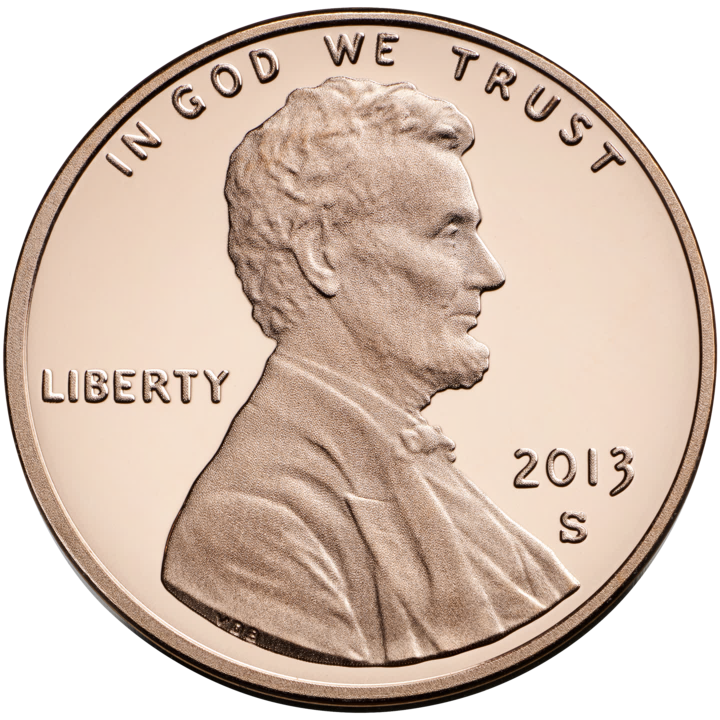 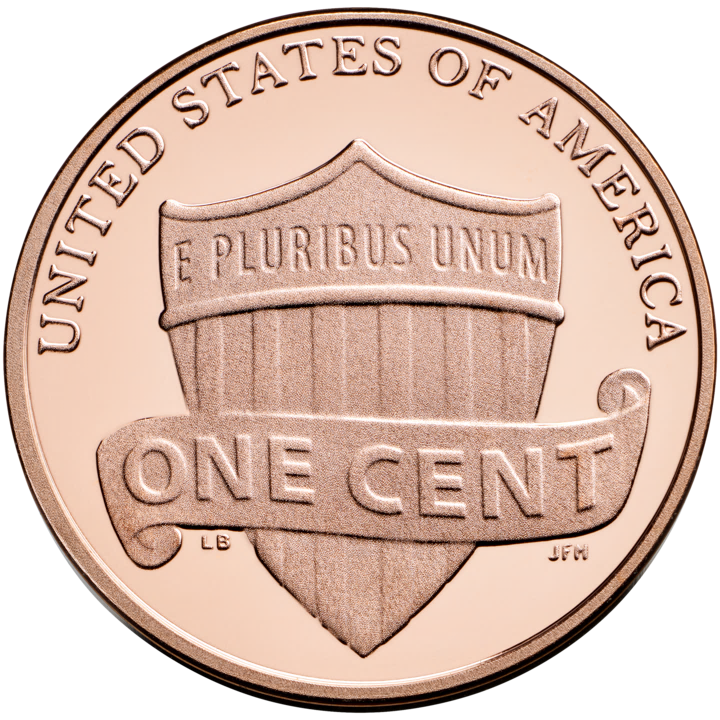 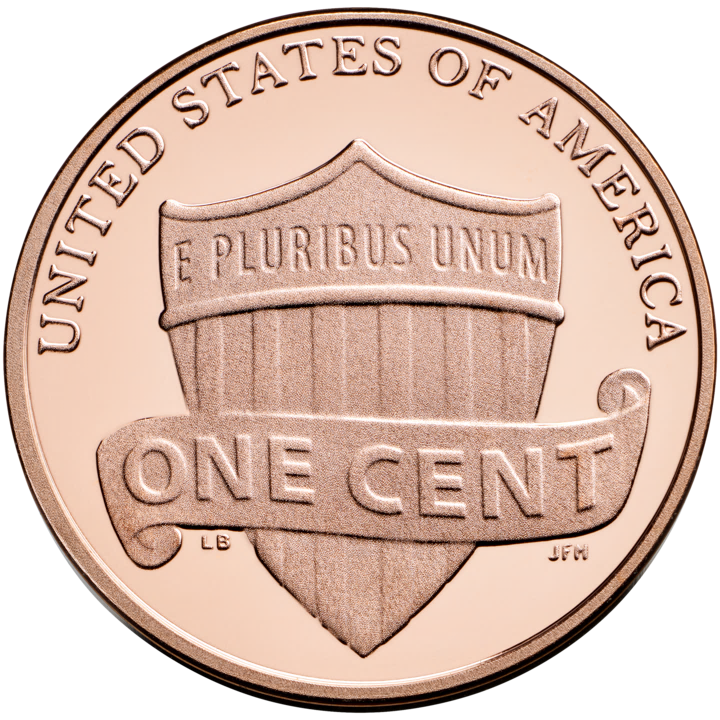 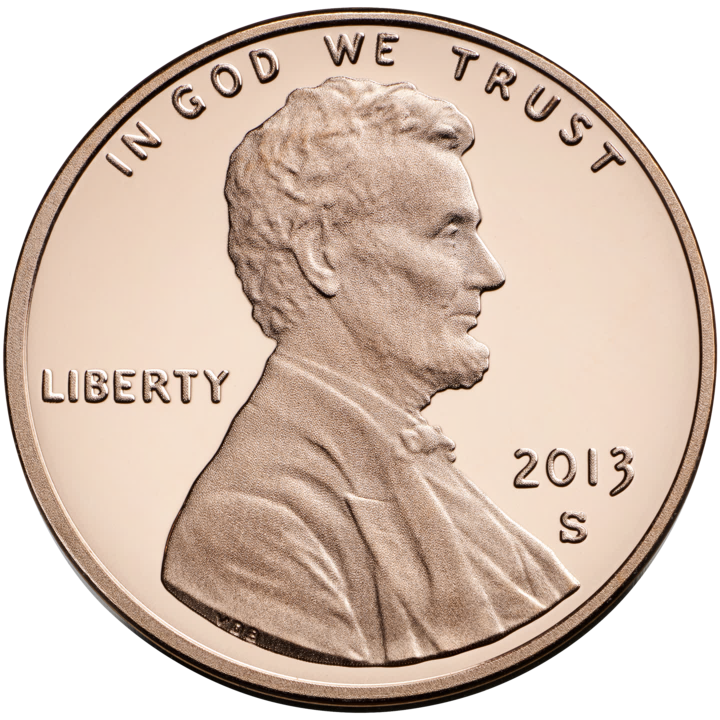 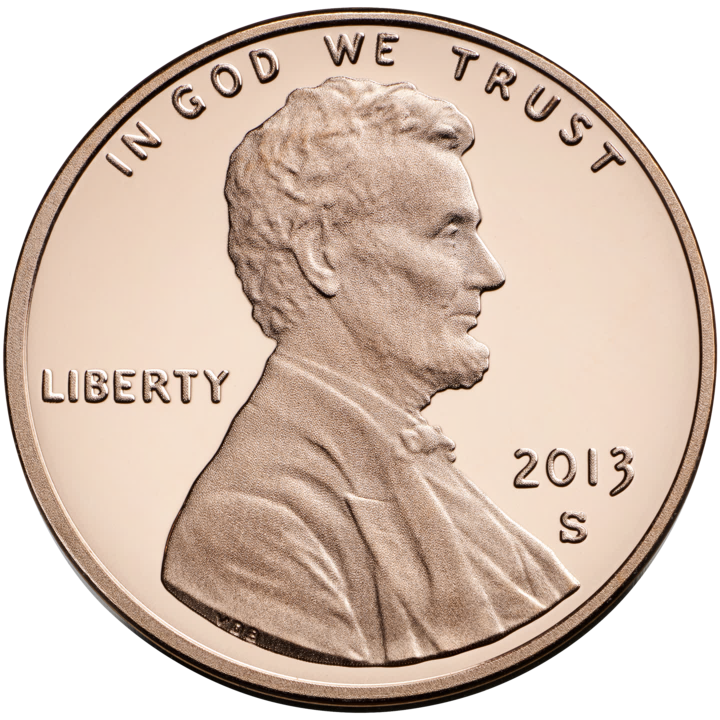 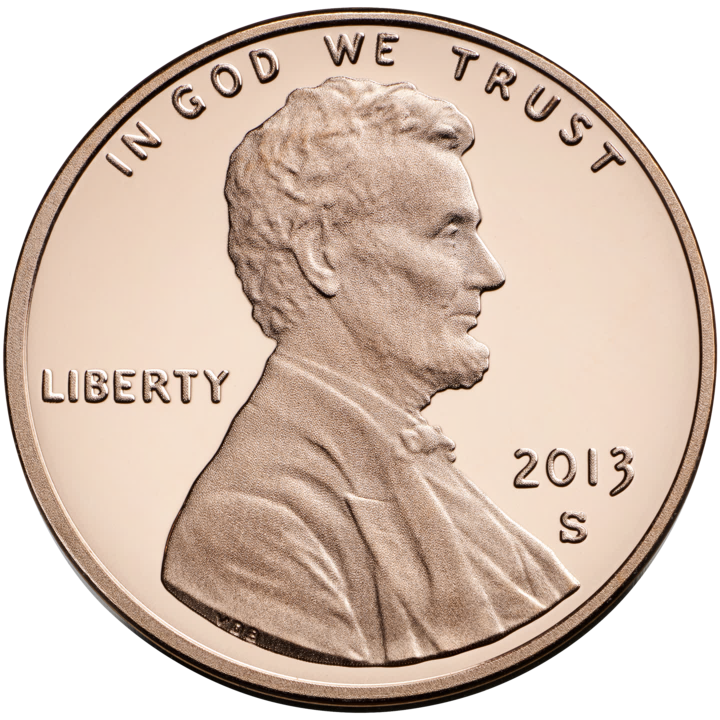 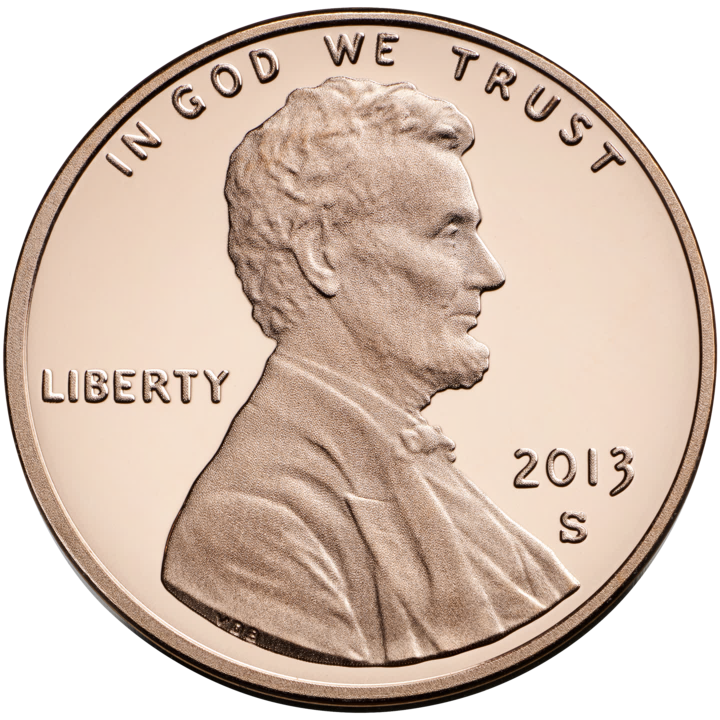 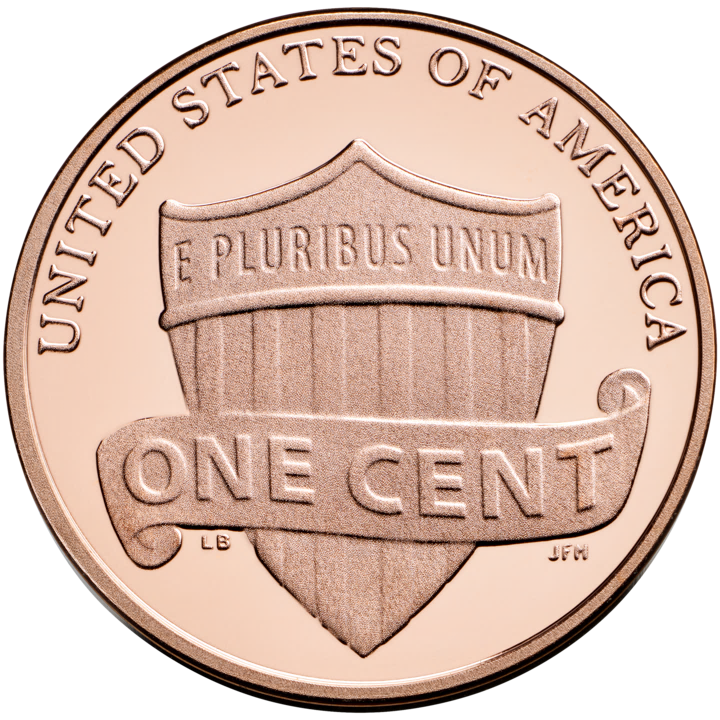 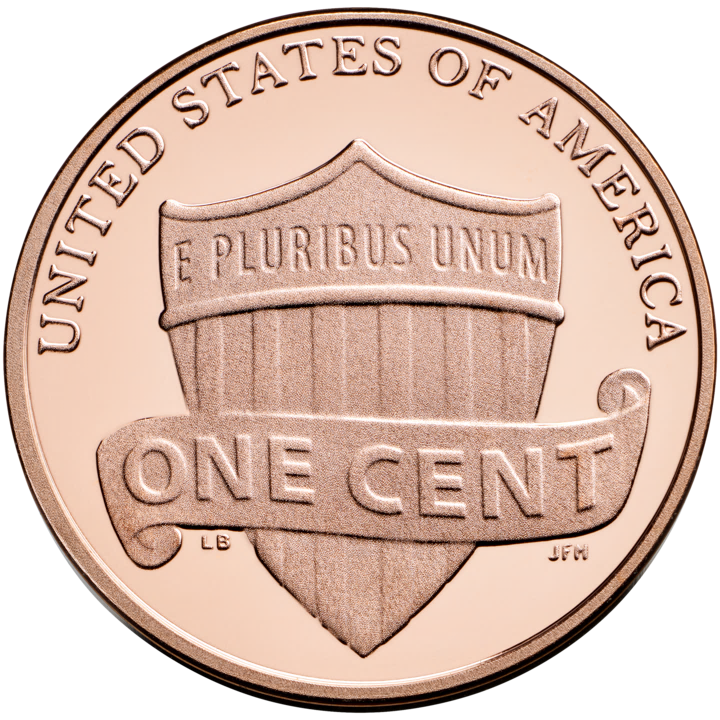 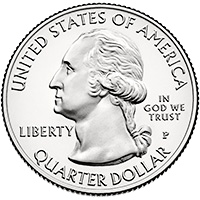 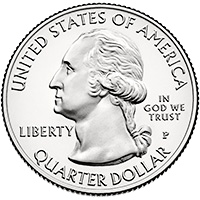 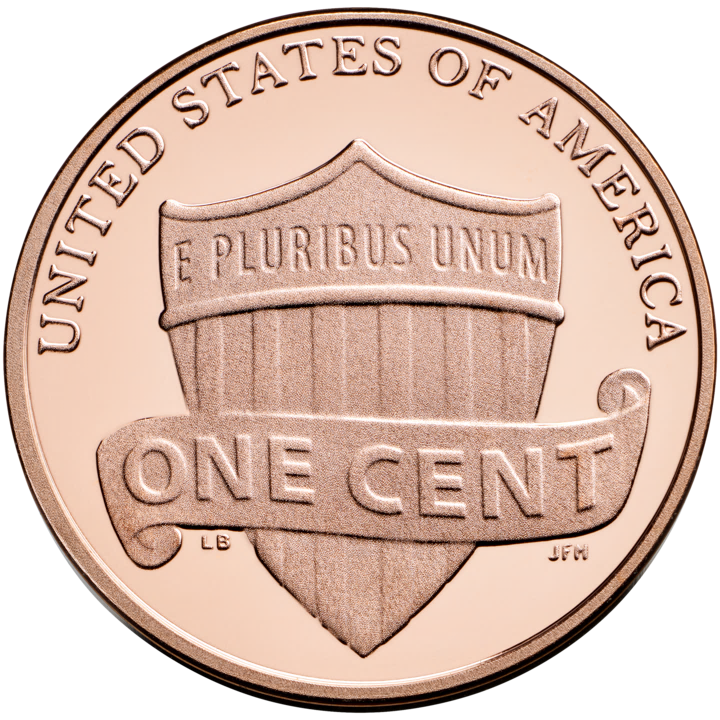 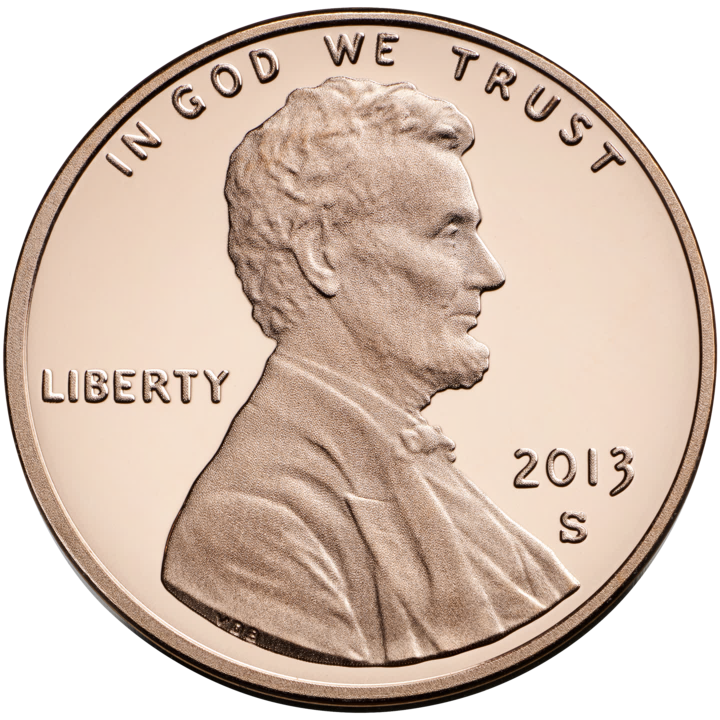 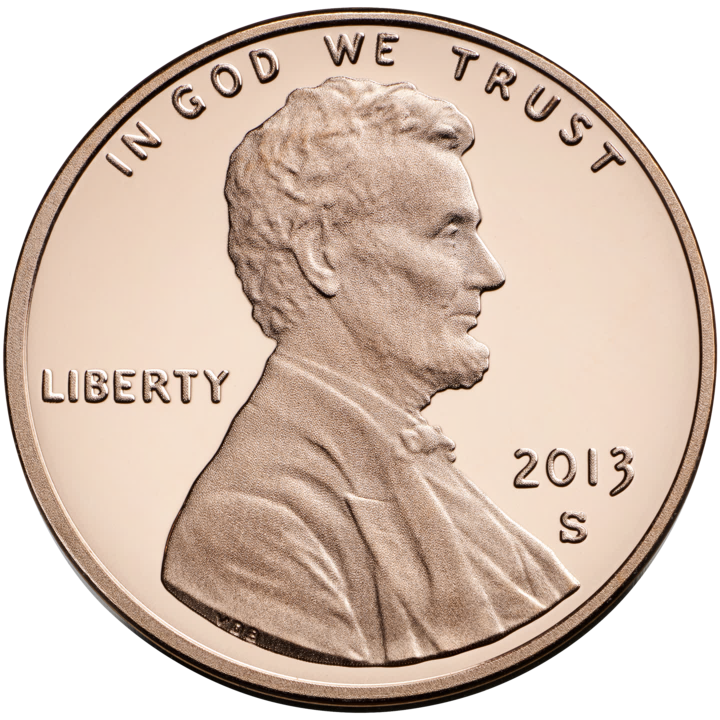 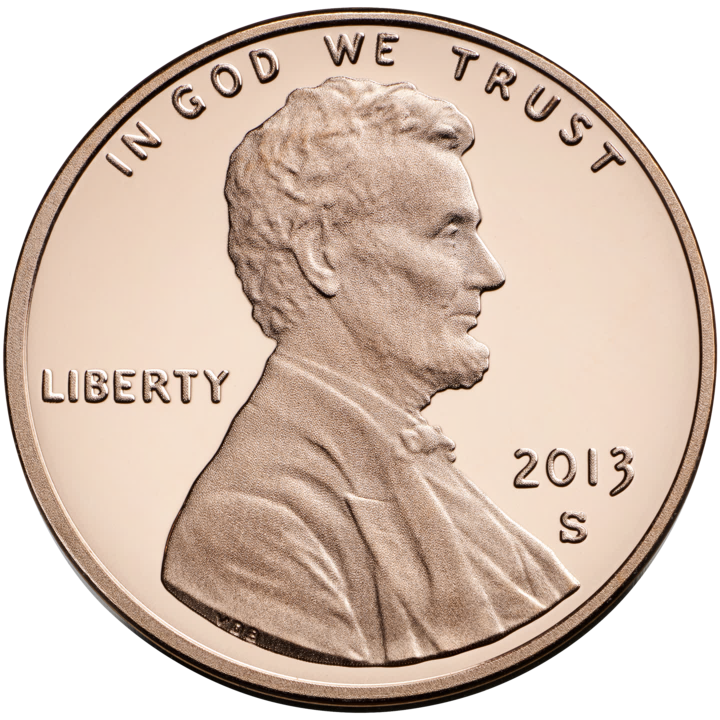 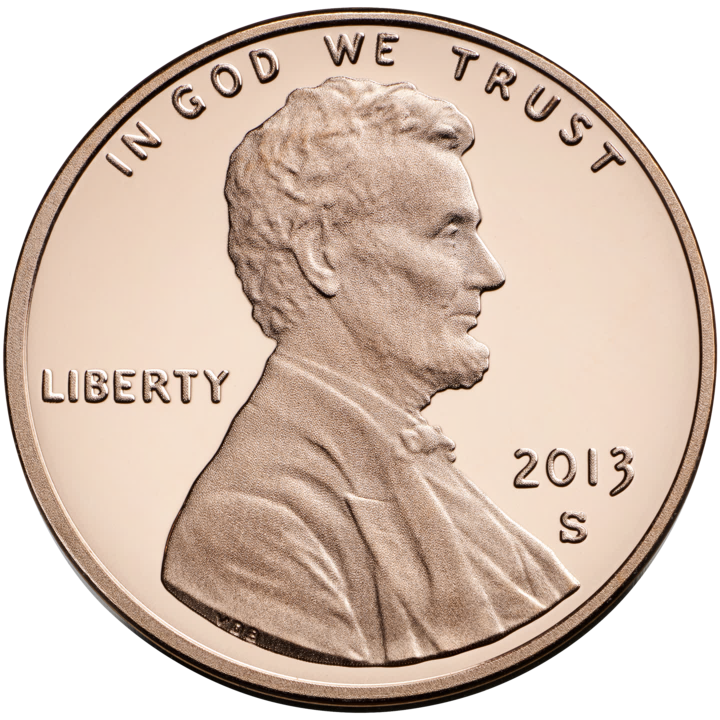 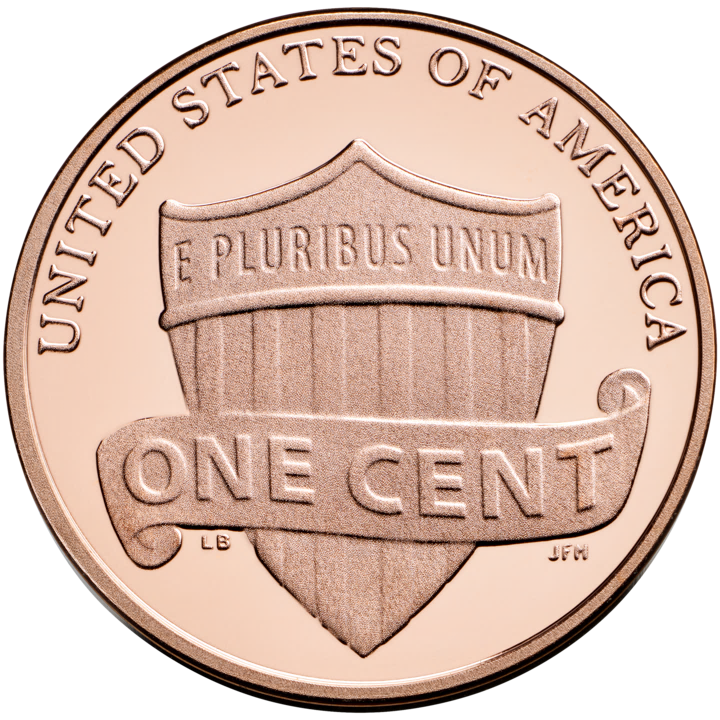 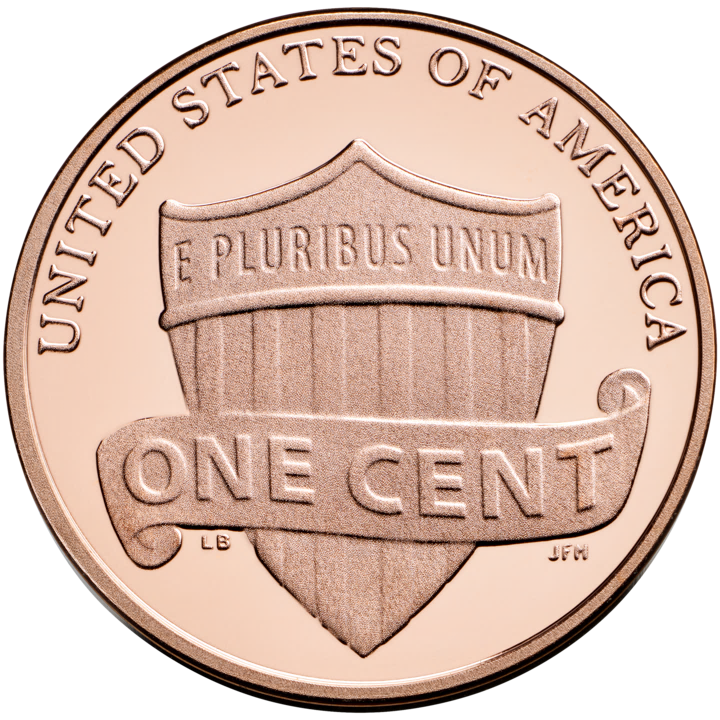 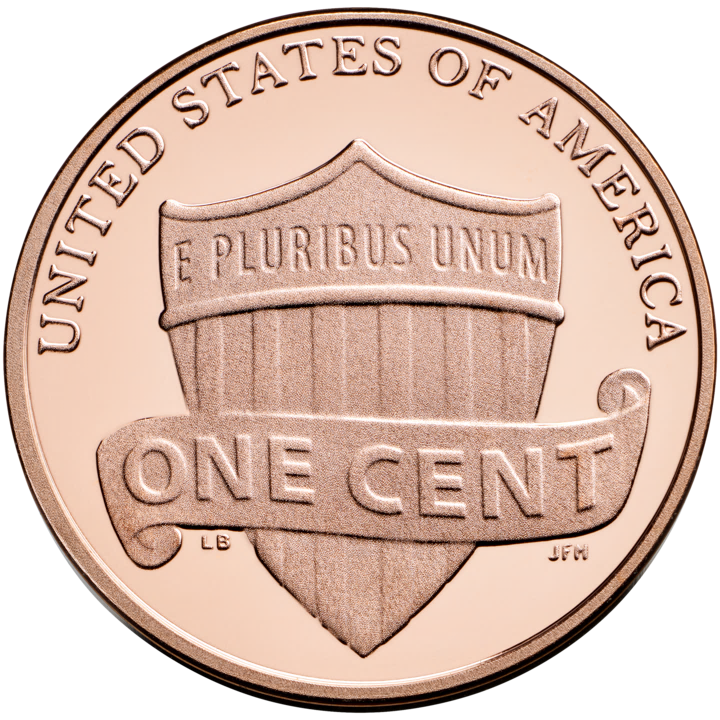 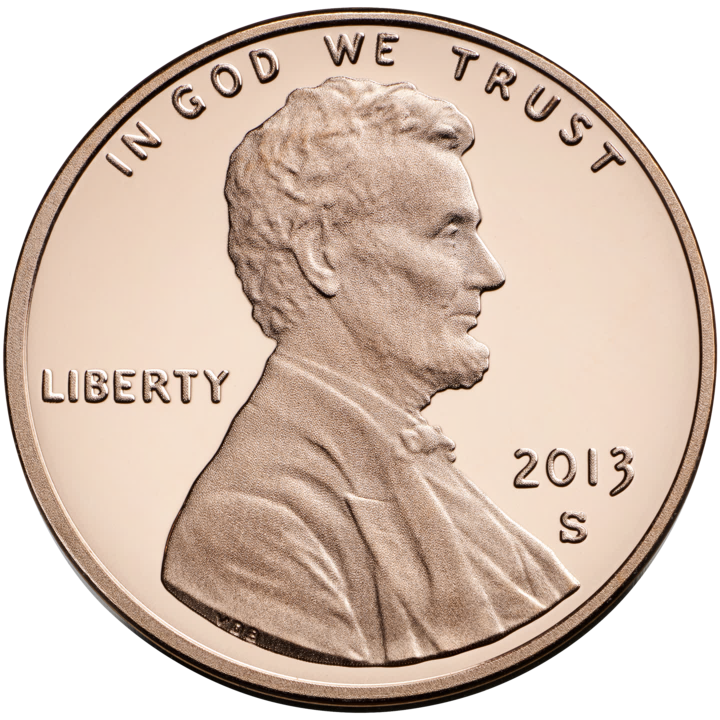 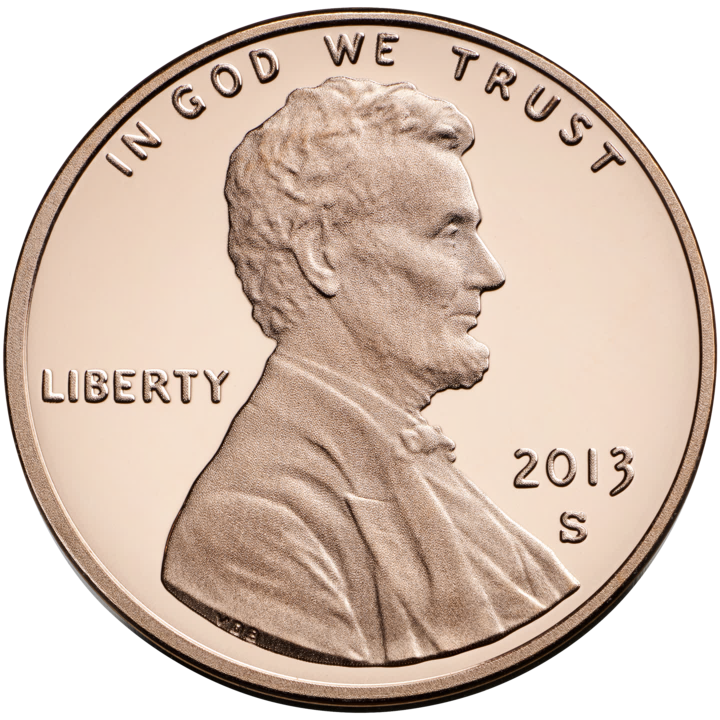 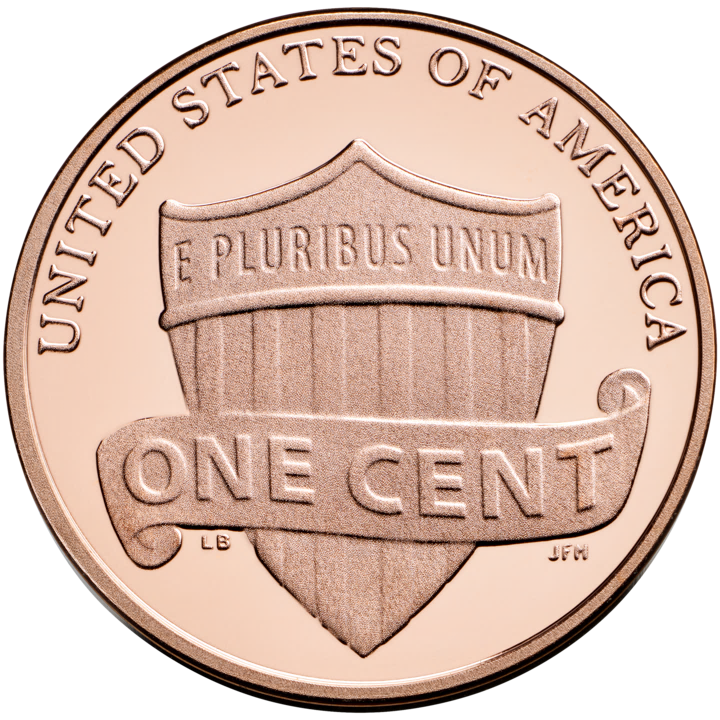 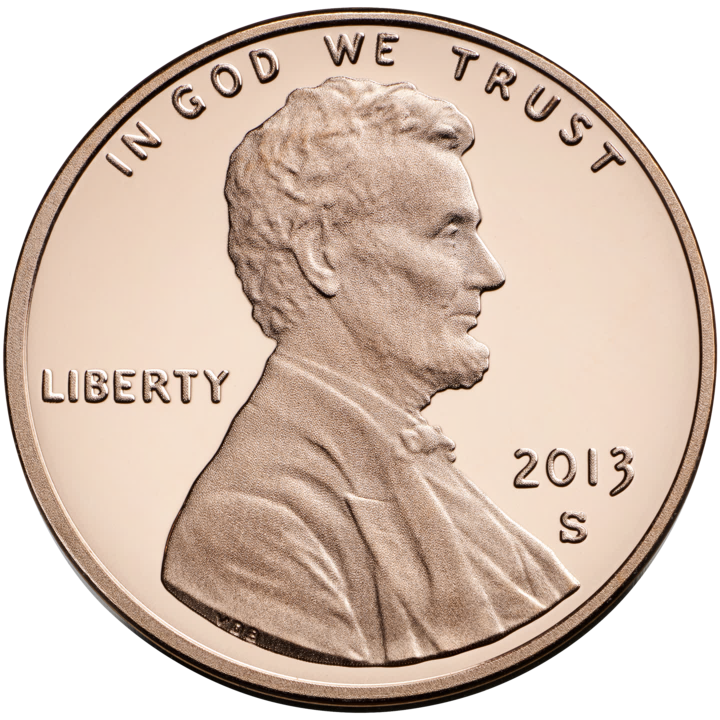 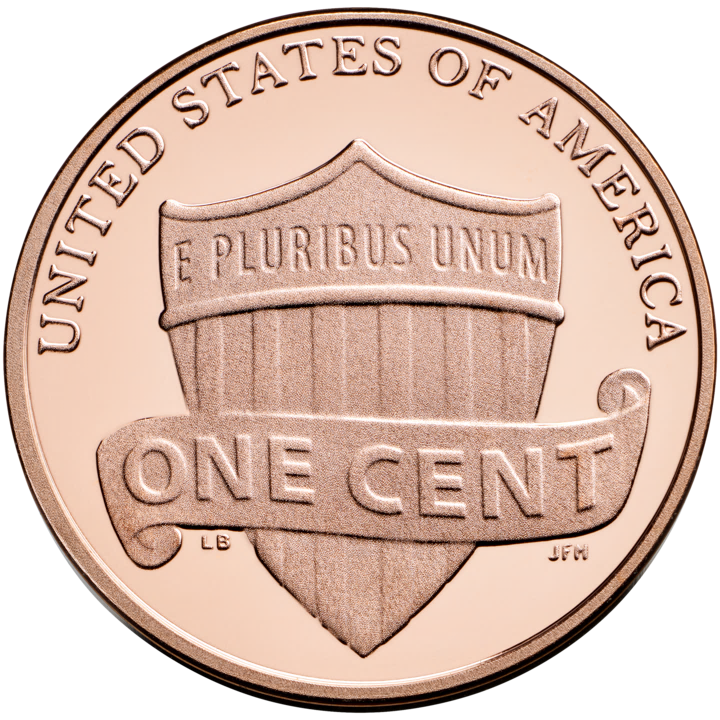 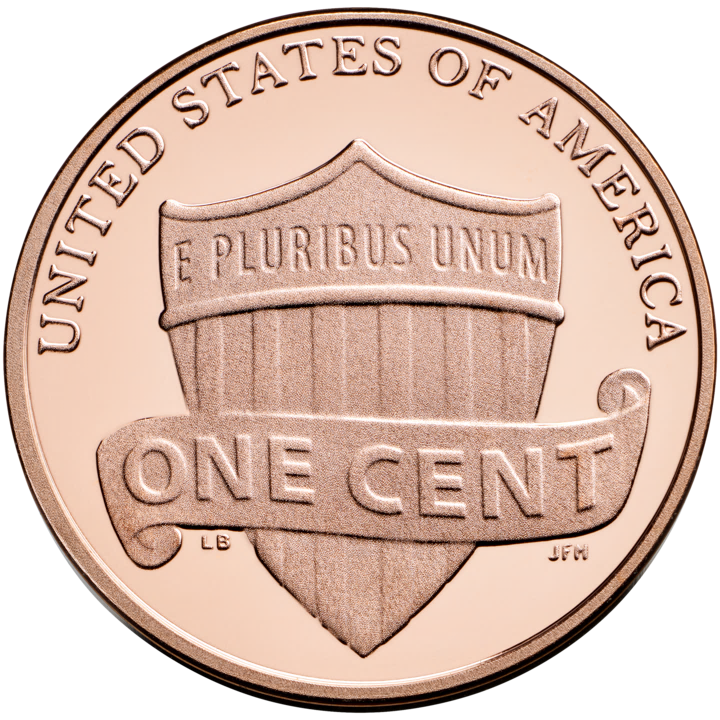 Forbes-Kelley pseudorandom restrictions
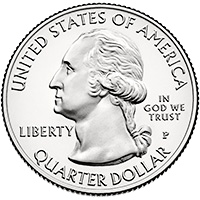 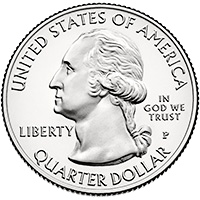 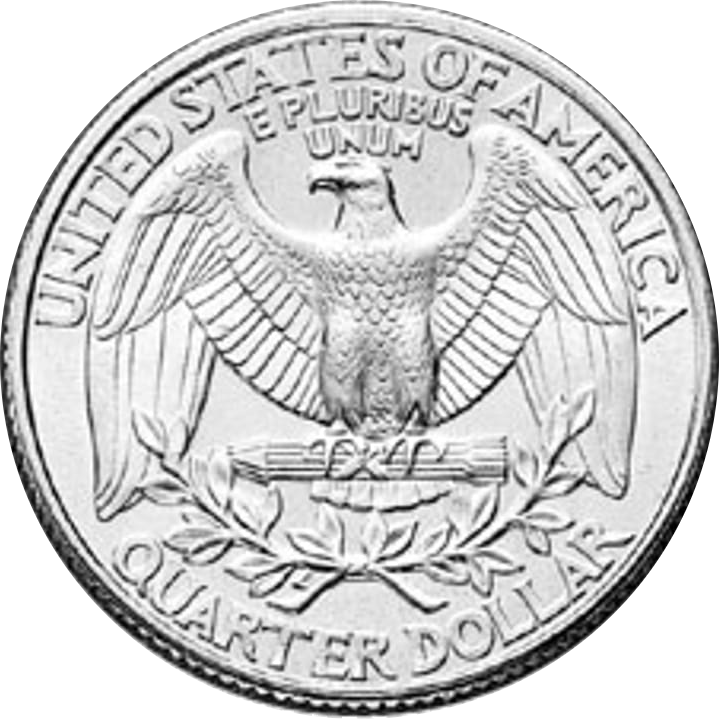 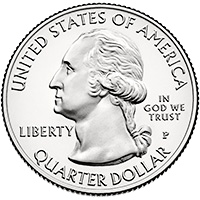 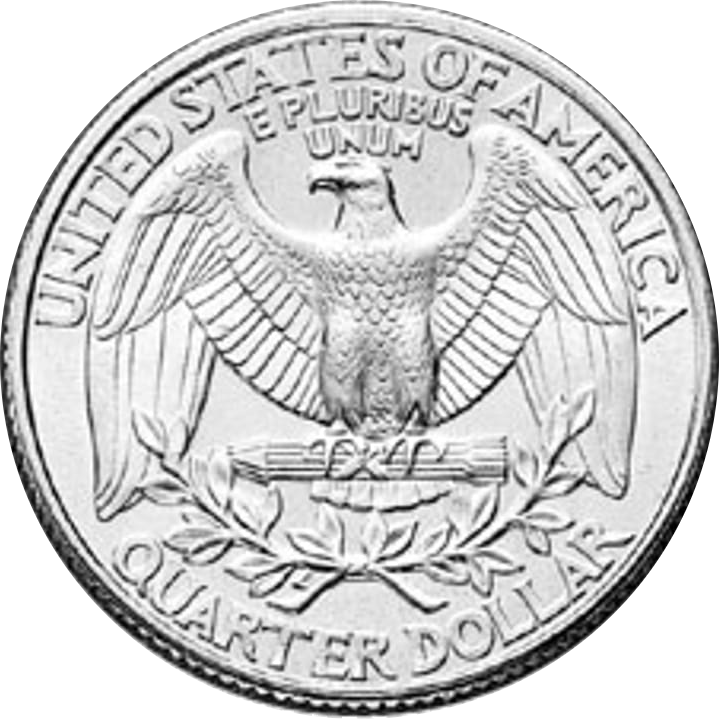 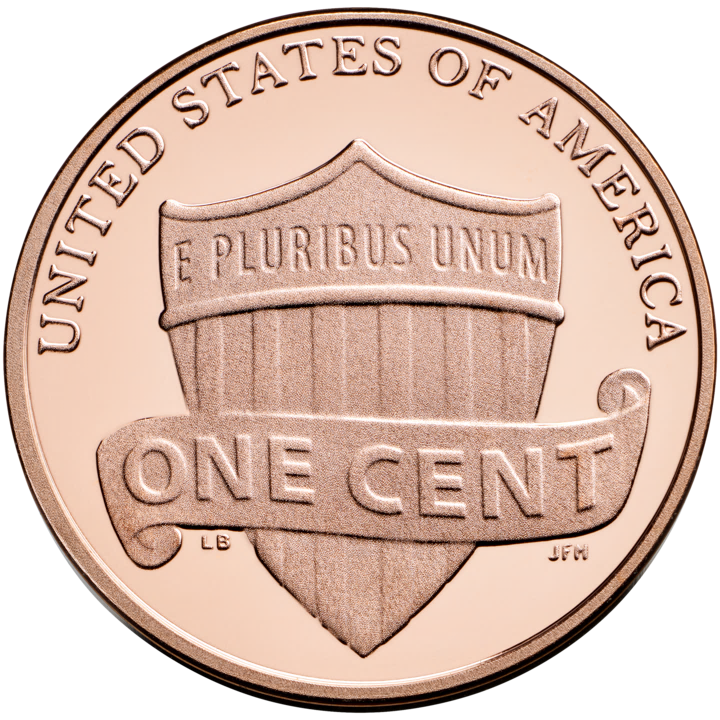 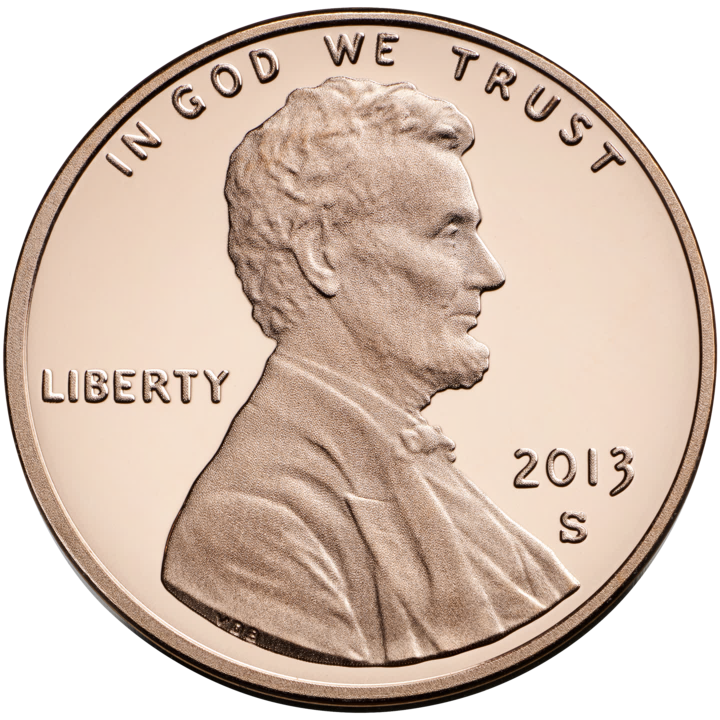 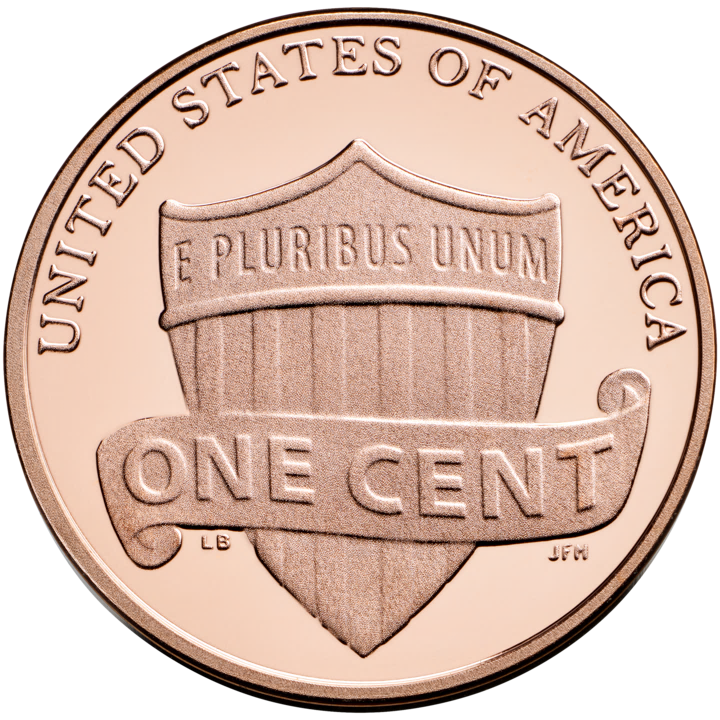 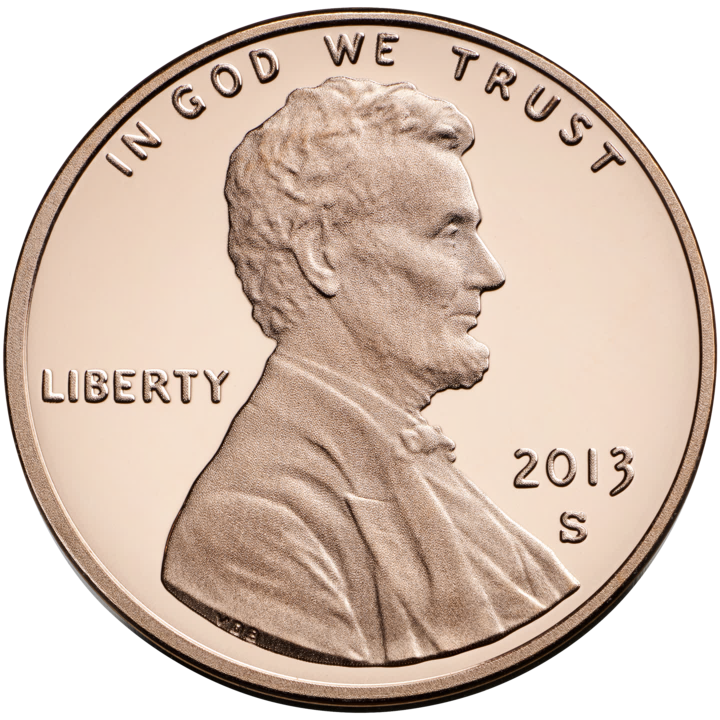 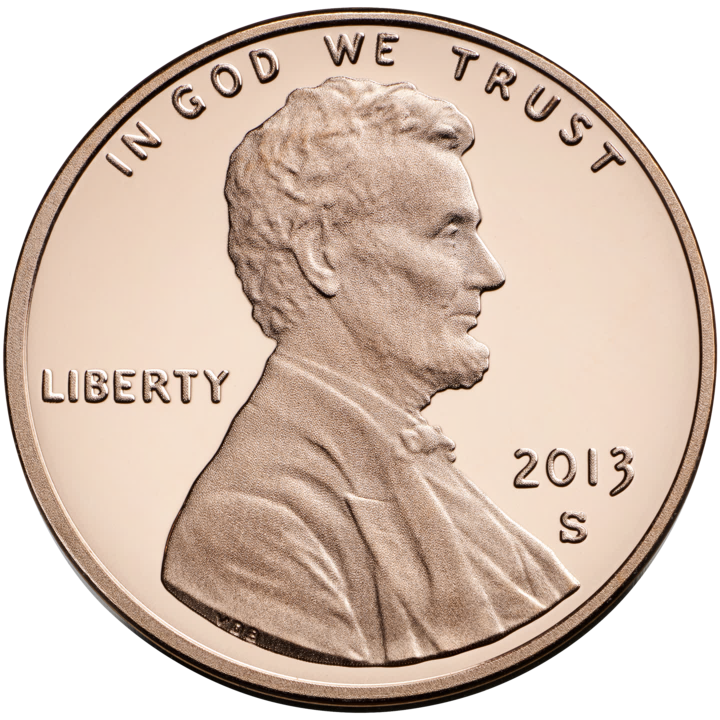 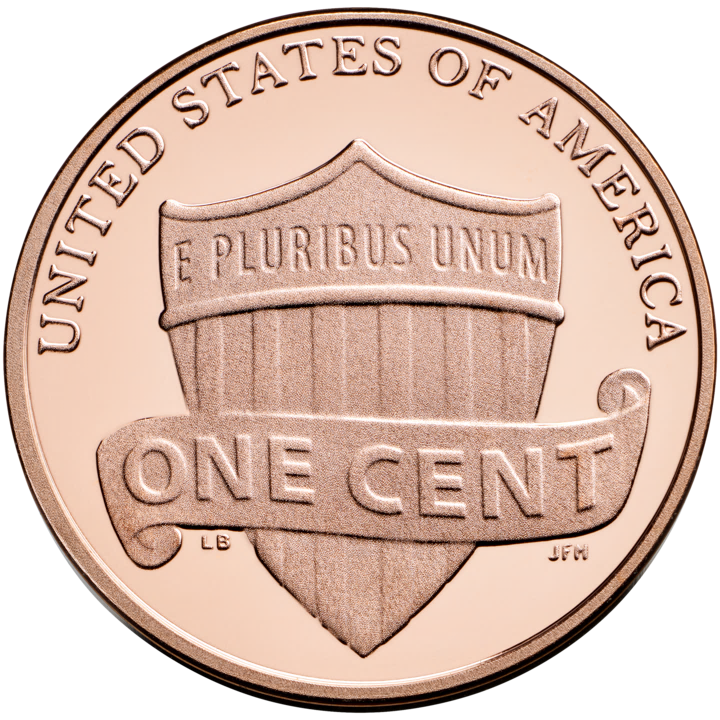 Early termination    [Gopalan, Meka, Reingold, Trevisan, Vadhan 2012]
Switching lemma
Constant-width monotone ROBPs   [Doron, Meka, Reingold, Tal, Vadhan 2021]
Read-once CNFs 		  [De, Etesami, Trevisan, Tulsiani 2010]				   [Gopalan, Meka, Reingold, Trevisan, Vadhan 2012]				   [Doron, Hatami, H 2020]
Monotone ROBPs [Meka, Zuckerman 2010]
0
0
0
0
0
Challenge: Parity gates
Approach 2:Spectral Graph Theory
Matrix of expectations of subprograms
Inverse Laplacian perspective
[Ahmadinejad, Kelner, Murtagh, Peebles, Sidford, Vadhan 2020]
Local consistency
0.4
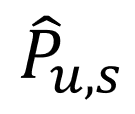 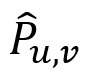 0.5
0.49
0.1
“Local consistency error” [Cheng, H 2020]
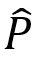 Application: Non-black-box error reduction
Richardson iteration
[Ahmadinejad, Kelner, Murtagh, Peebles, Sidford, Vadhan 2020]
Revisiting black-box derandomization
Weighted pseudorandom generators (WPRGs)
Hitting set generators (HSGs)
HSG
WPRG
PRG
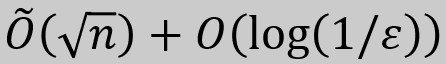 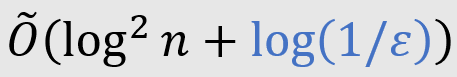 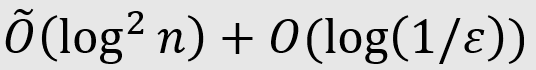 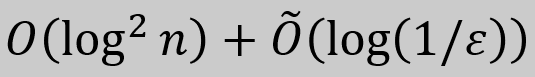 Low-error WPRGs for ROBPs
More generally, we have an error-reduction procedure:





Based on Richardson iteration (& sampler trick)
The role of WPRGs and HSGs
What exactly are WPRGs and HSGs good for?
What do these concepts buy us?
Derandomization given an optimal HSG
WPRGs vs. HSGs
Proof uses WPRG error reduction (and other ingredients)
Regular ROBPs & permutation ROBPs
0
0
0
0
0
Generators for narrow regular/permutation ROBPs
Almost all of these results build on the INW PRG, which is based on spectral expander graphs [Impagliazzo, Nisan, Wigderson 1994]
Motivation: Reduction to the regular case
Non-black-box derandomization of regular ROBPs
Proof uses inverse Laplacian perspective (Richardson iteration, etc.)
Note: Reduction from general case to regular case is not space-efficient 🙁
Reduction is only compatible with black-box derandomization
Generators for wide regular/permutation ROBPs
WPRGs vs. PRGs: An intrinsic separation
Recap of the two approaches
Approach 1: Iterated Restrictions
Simplification under restrictions, early termination, …
Arbitrary-order ROBPs, monotone ROBPs, …
Approach 2: Spectral Graph Theory
Inverse Laplacian perspective, Richardson iteration, WPRGs, …
Regular ROBPs, permutation ROBPs, unbounded-width ROBPs, …
Combining the Two Approaches
Combining the two approaches
ROBPs
Permutation ROBPs
Monotone ROBPs
🔧Spectral graph theory
🔨Iterated restrictions
Generators for standard-order width-3 ROBPs
(W)PRGs for standard-order width-3 ROBPs
Approach: Show that after applying pseudorandom restrictions, w.h.p., the program “almost” becomes a permutation ROBP
We can fool permutation ROBPs using spectral methods (INW, Richardson, etc.)
Conclusions
Lots of exciting results!
Steady, substantial progress!
Thanks for listening!
Come again tomorrow for more!
Questions?